Chapter 11: Amines and Related Nitrogen Compounds
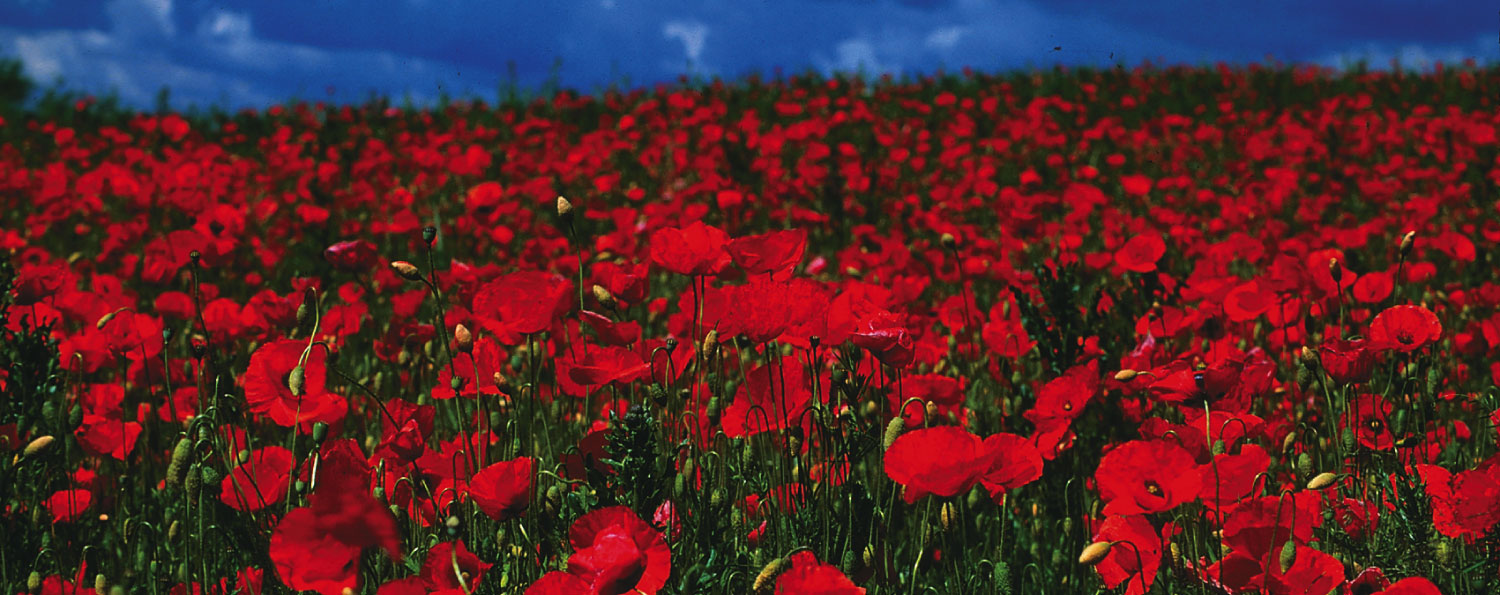 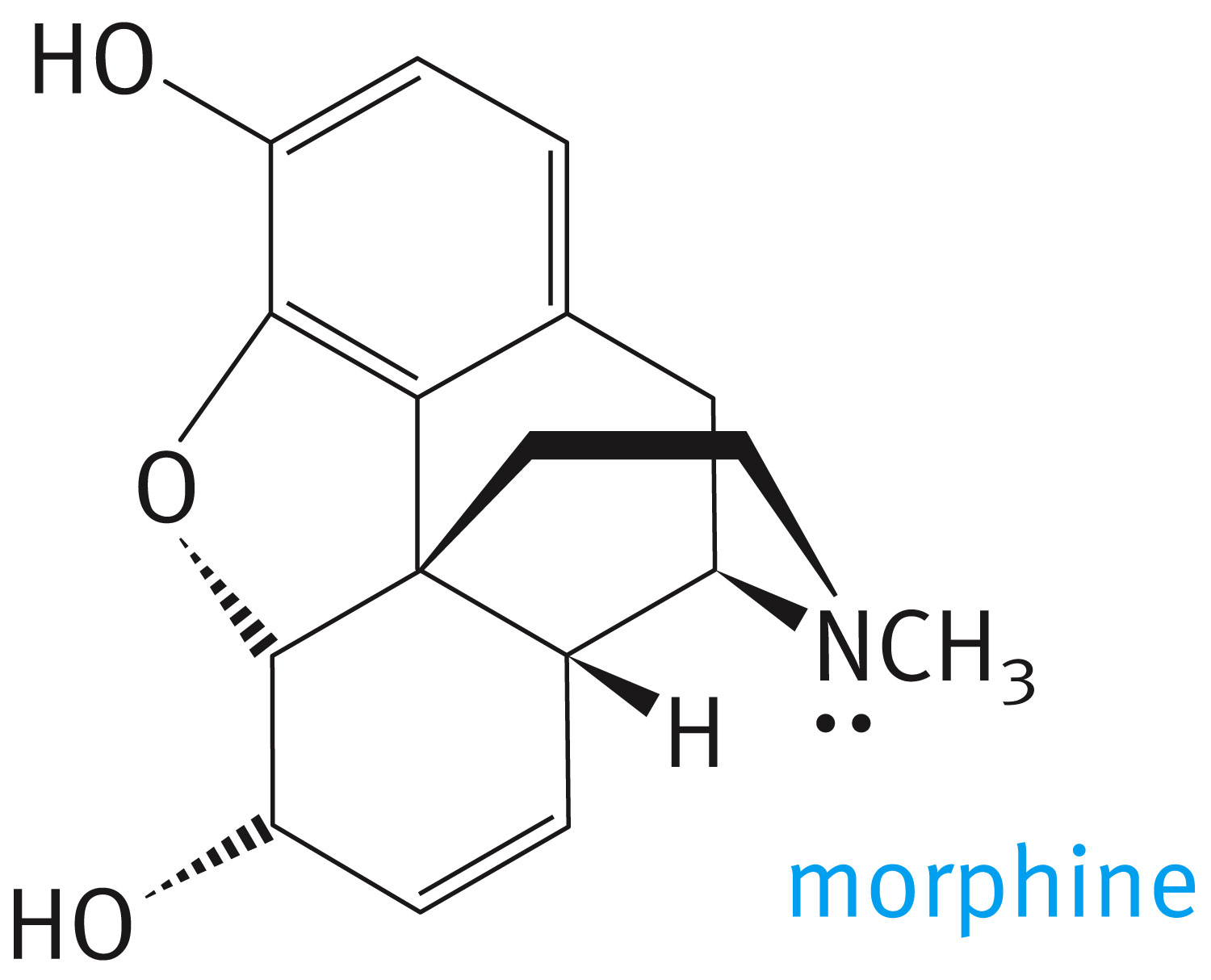 The painkiller morphine is obtained from opium, the dried sap of unripe seeps of the poppy Papaver somniferum
Amines are relatives of ammonia and are usually classified as primary, secondary or tertiary
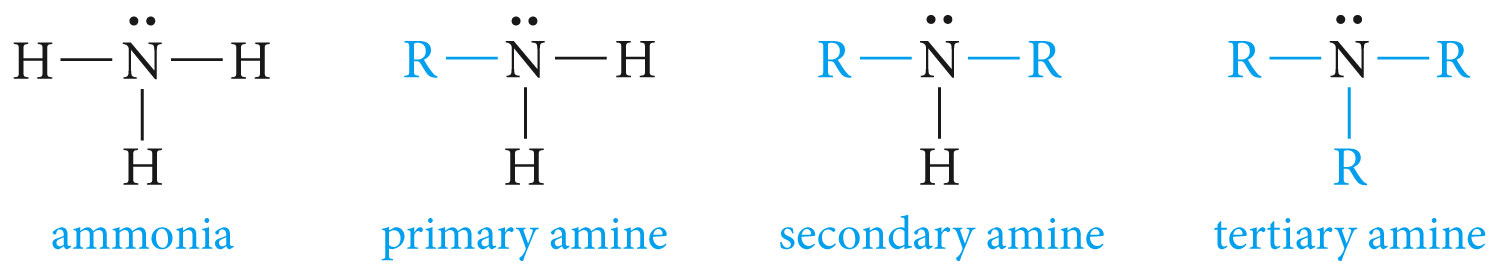 Classify the following amines as primary, secondary or tertiary
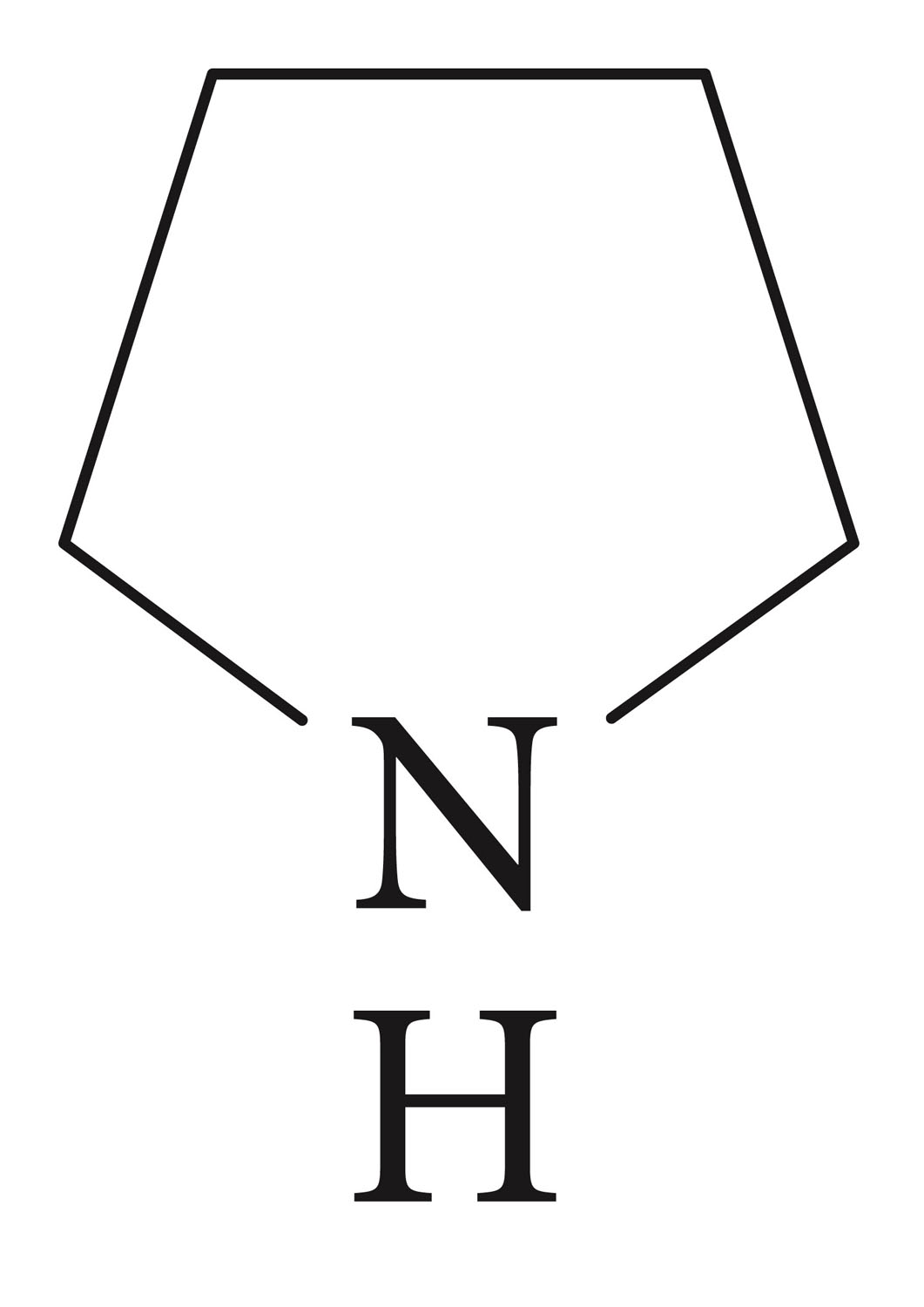 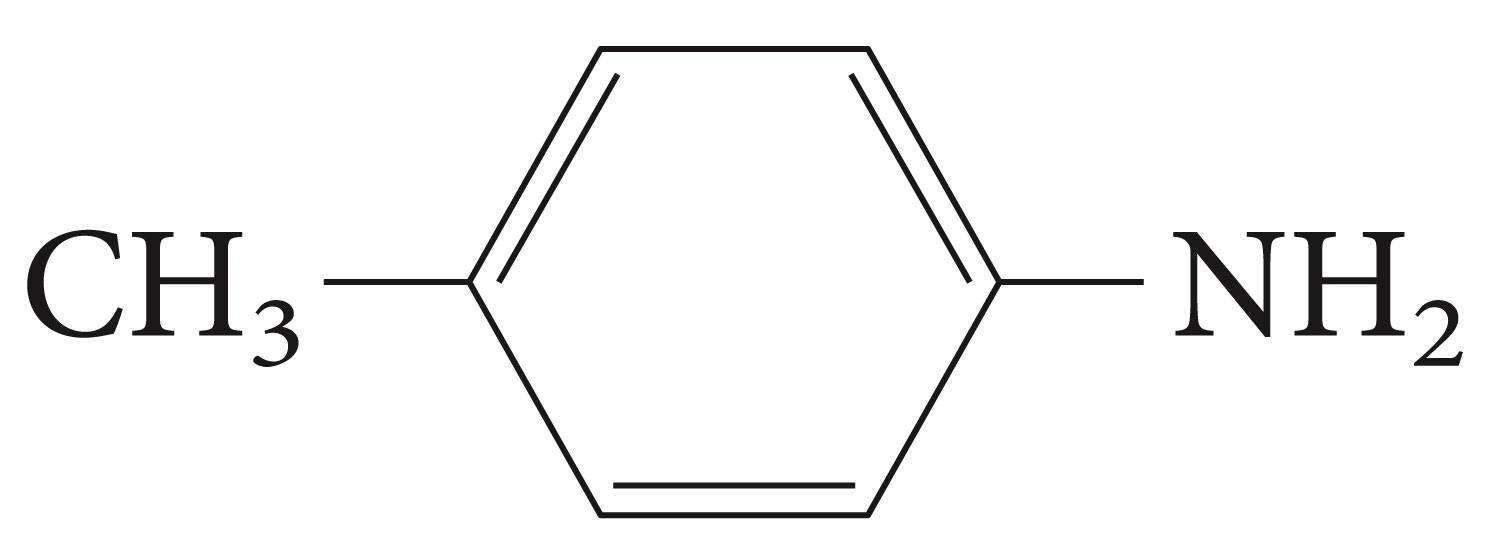 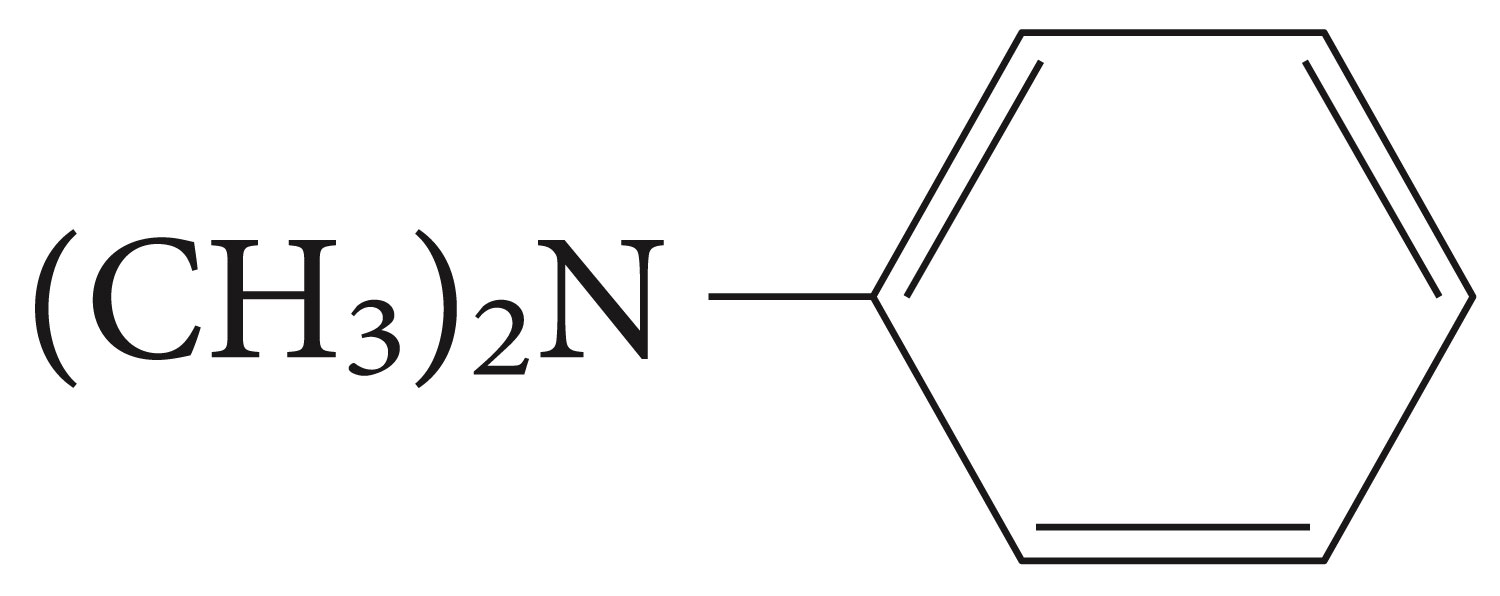 Structure of Amines
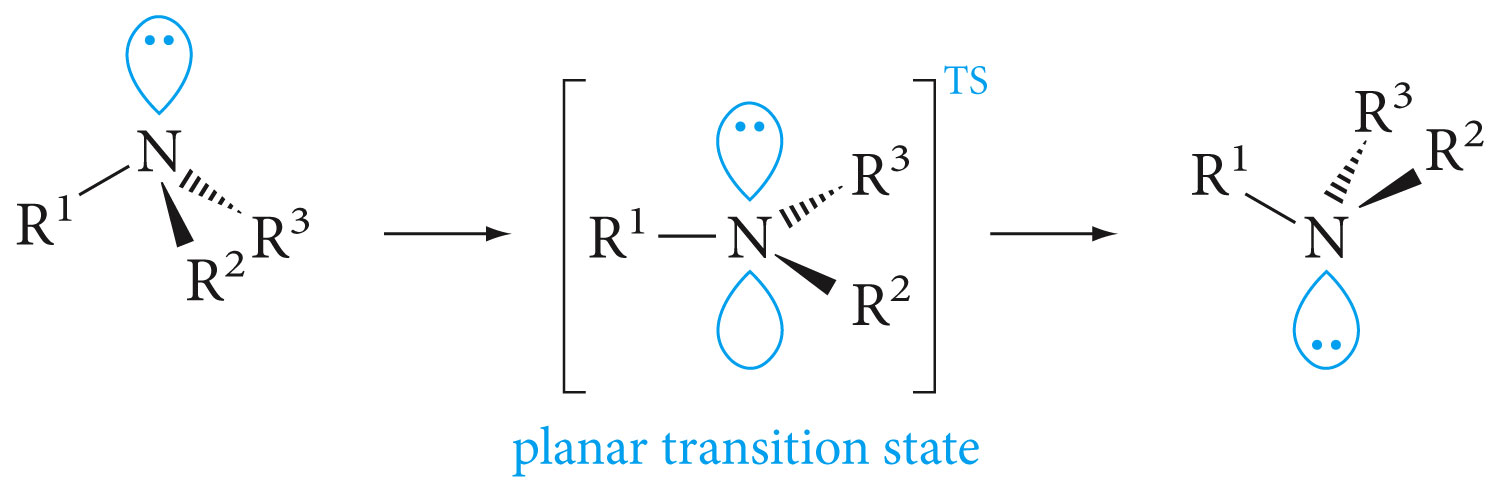 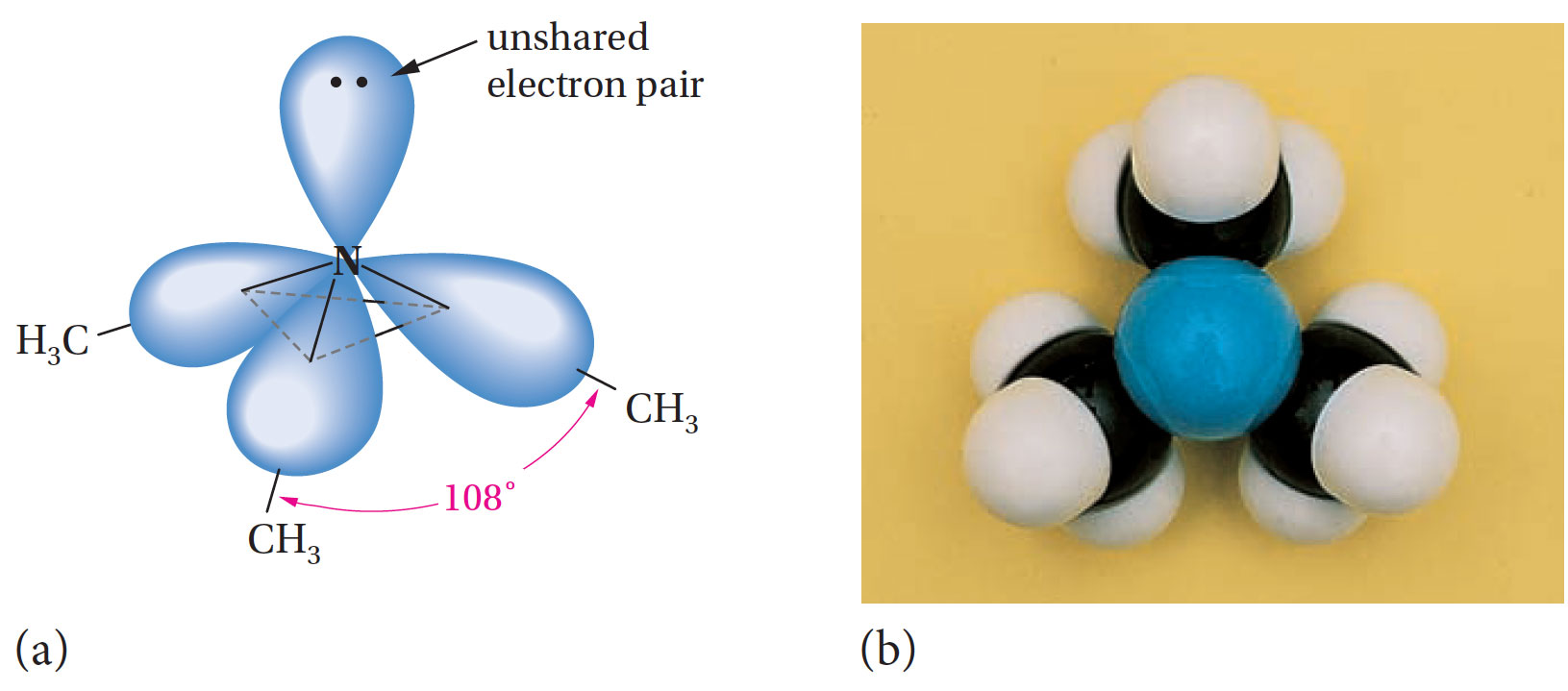 Nomenclature of Amines
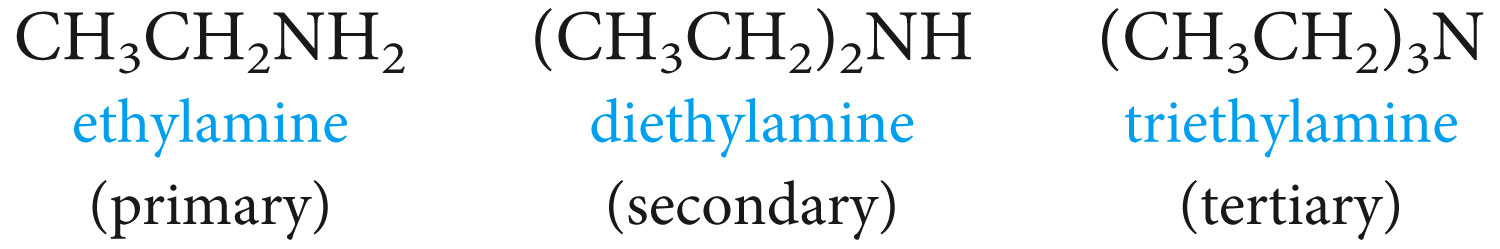 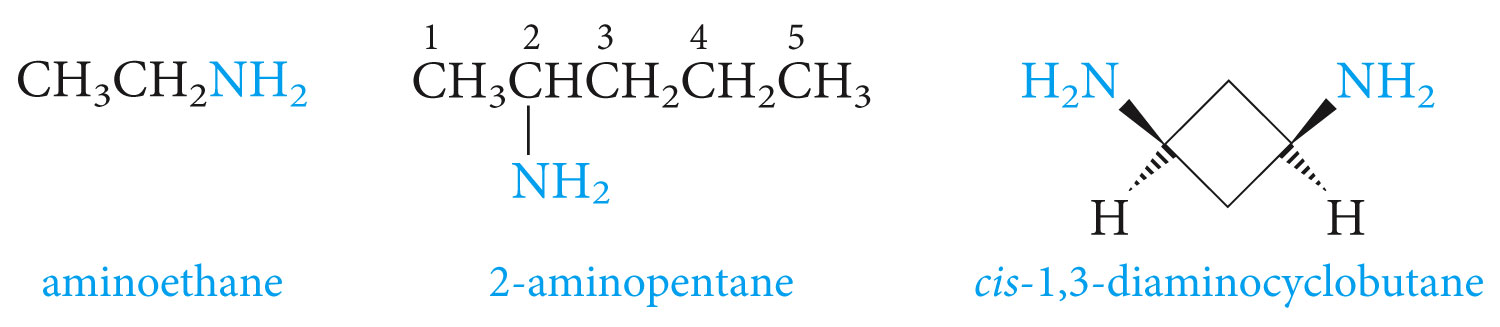 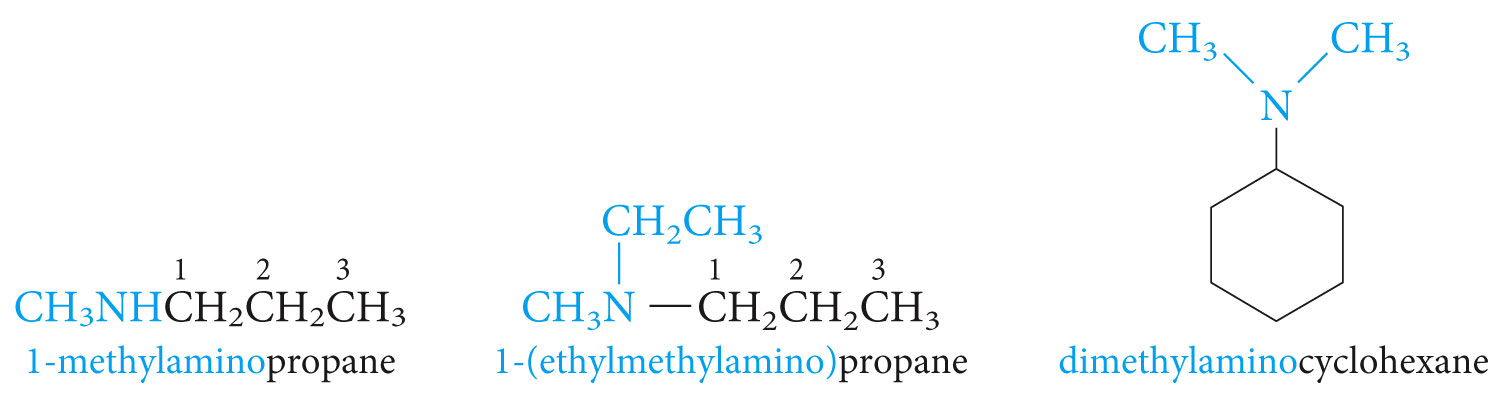 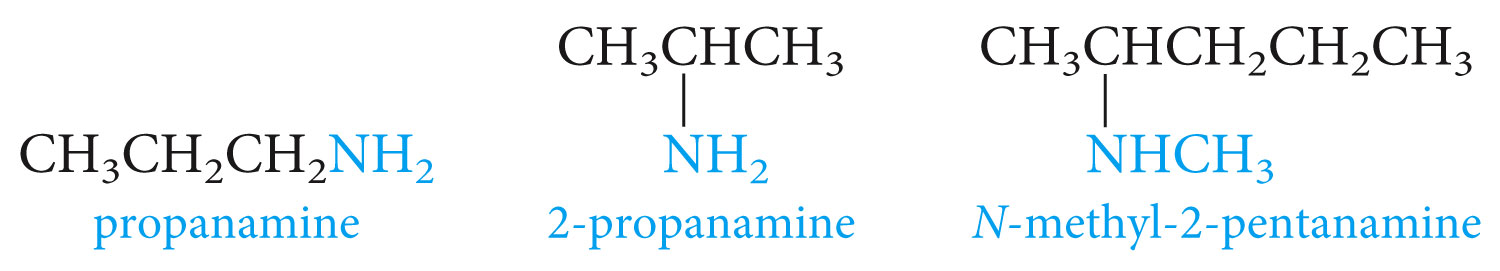 When other functional groups are present, the amino group is named as a substituent
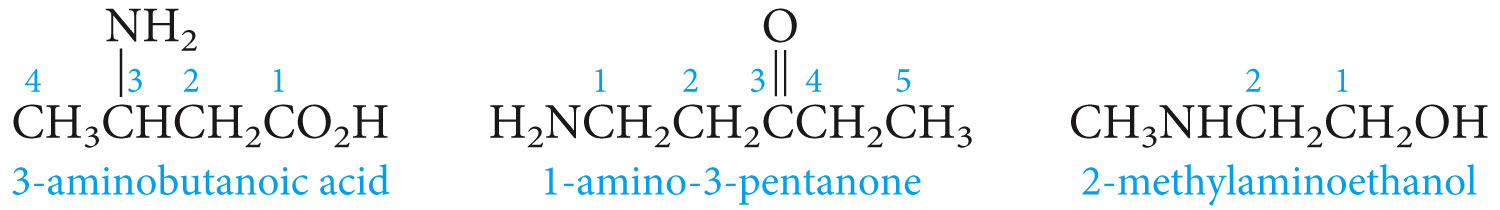 Aromatic amines are named as derivatives of aniline. In the CA system, aniline is called benzeneamine
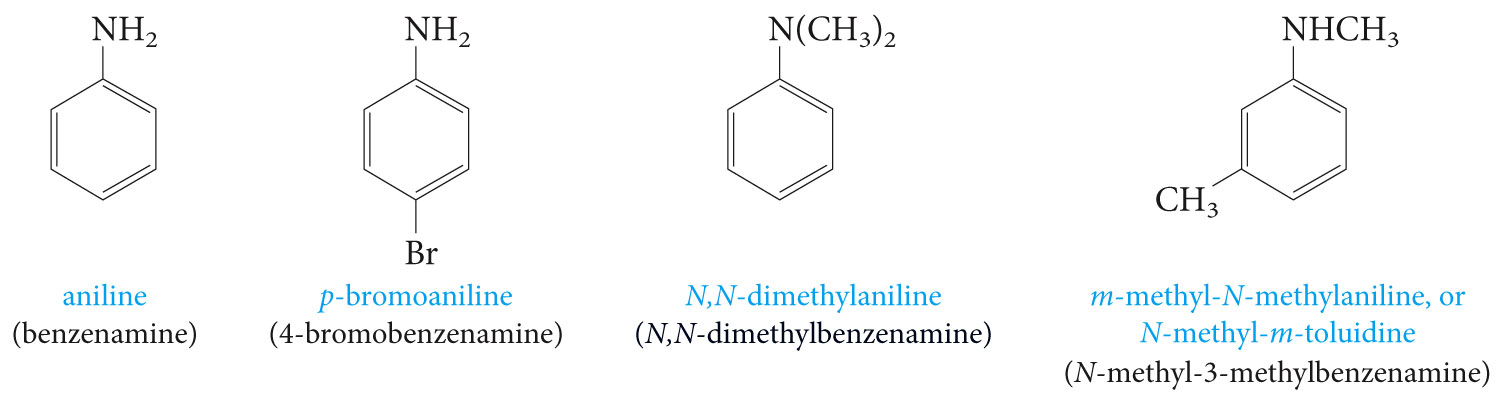 Physical Properties and Intermolecular Interactions of Amines
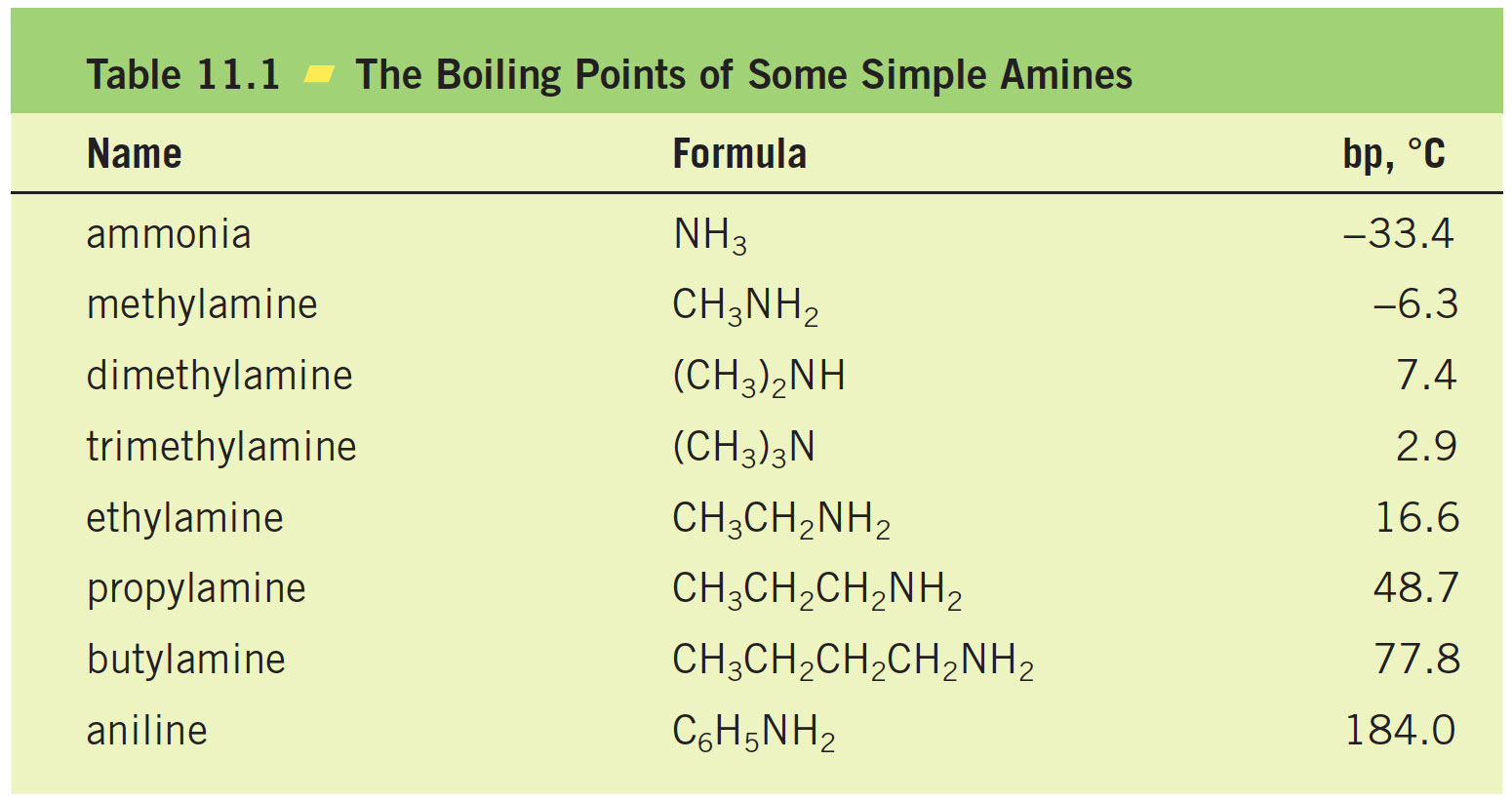 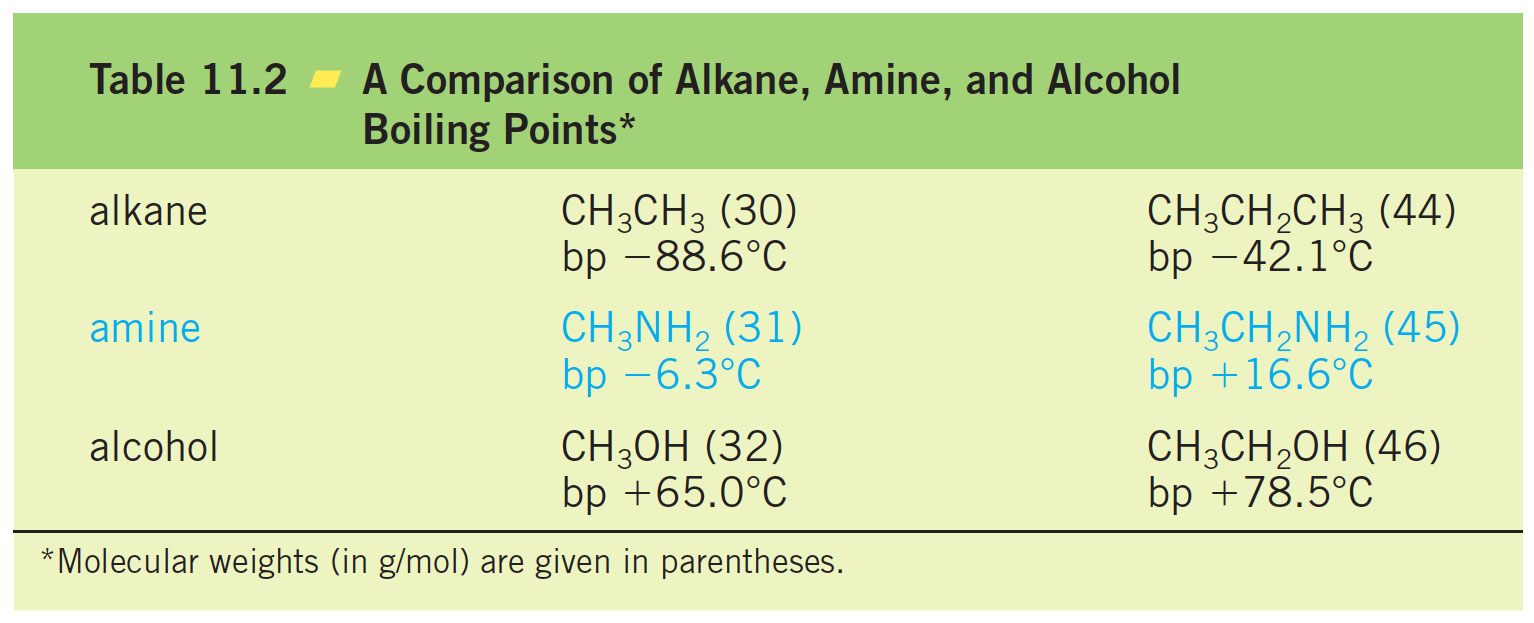 Preparation of Amines
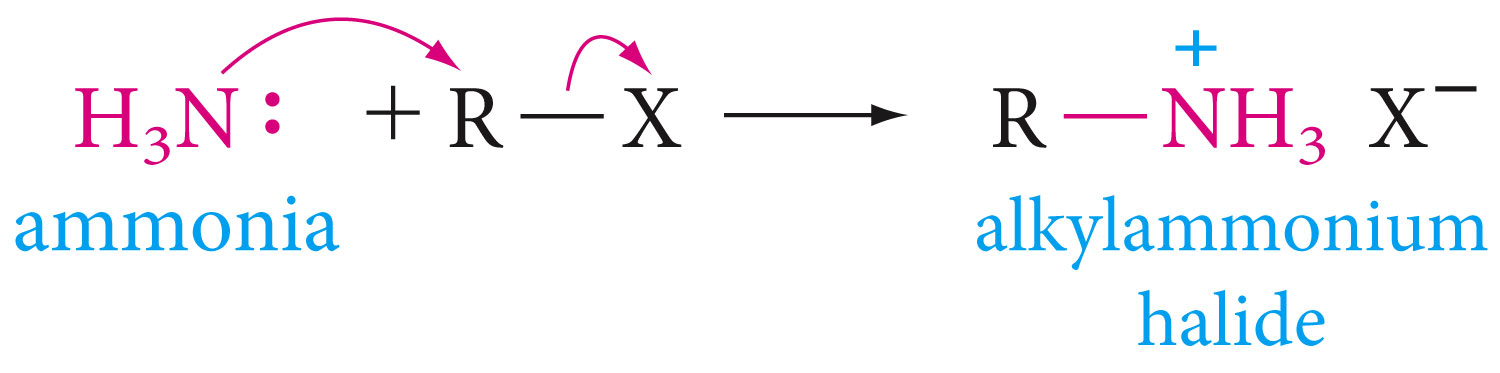 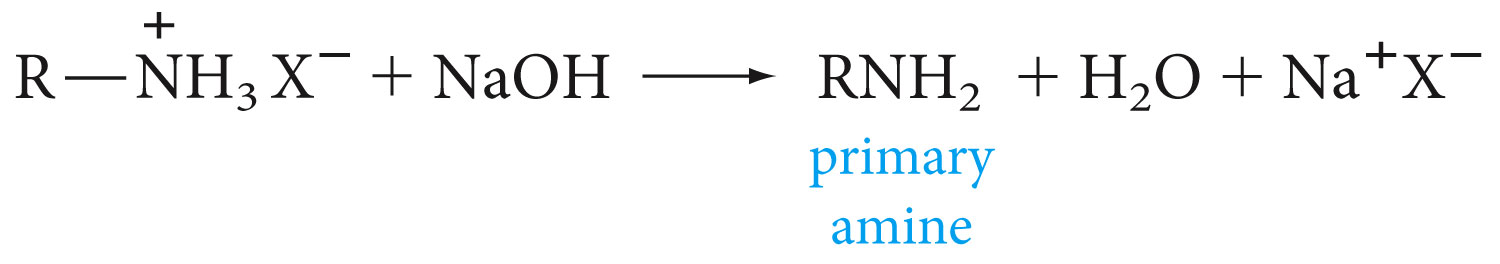 This reactions proceed by the formation of an ammonium salt followed by the treatment of a strong base.
Similarly secondary amines and tertiary amines can be prepared by the same procedure
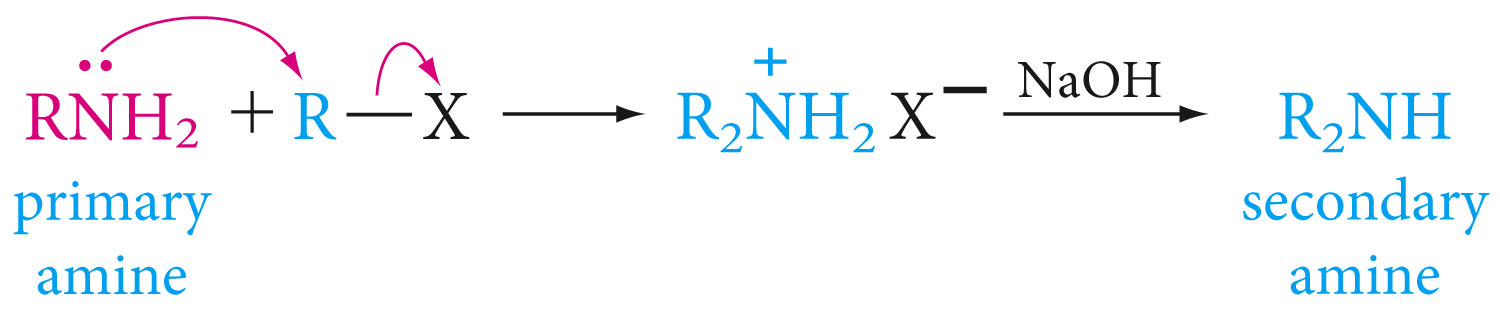 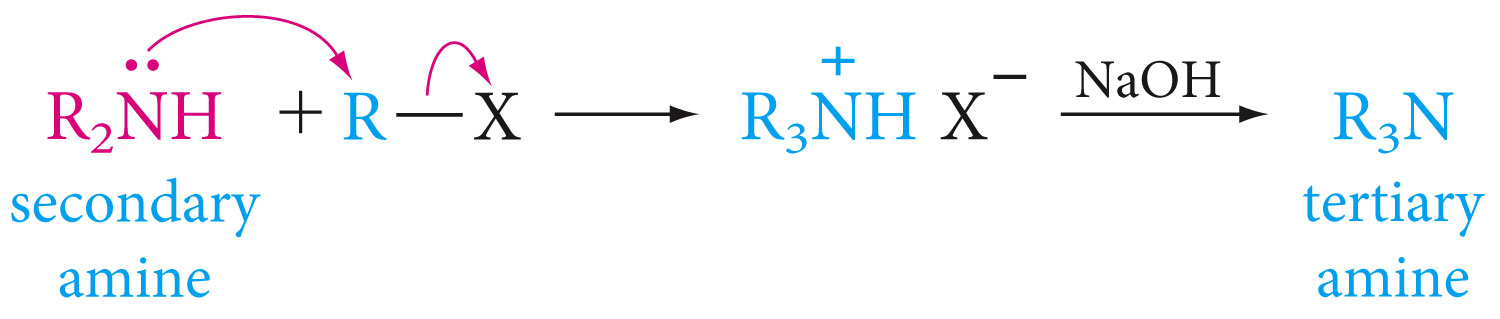 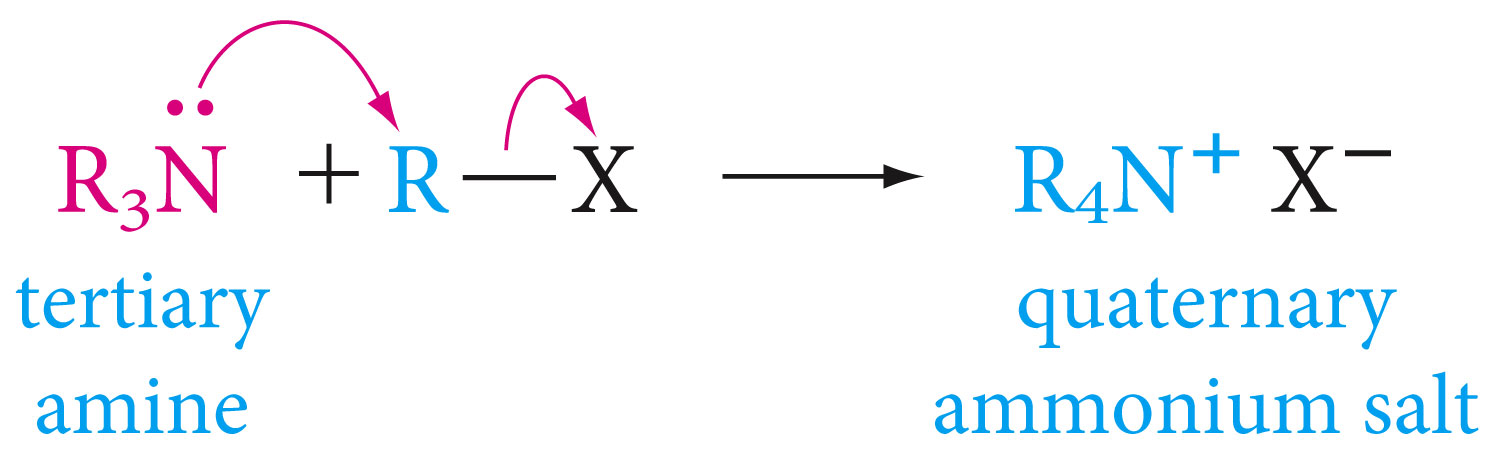 Reaction with tertiary amines leads to the formation of quaternary ammonium salts.
Alkylation of aromatic amines may be selective
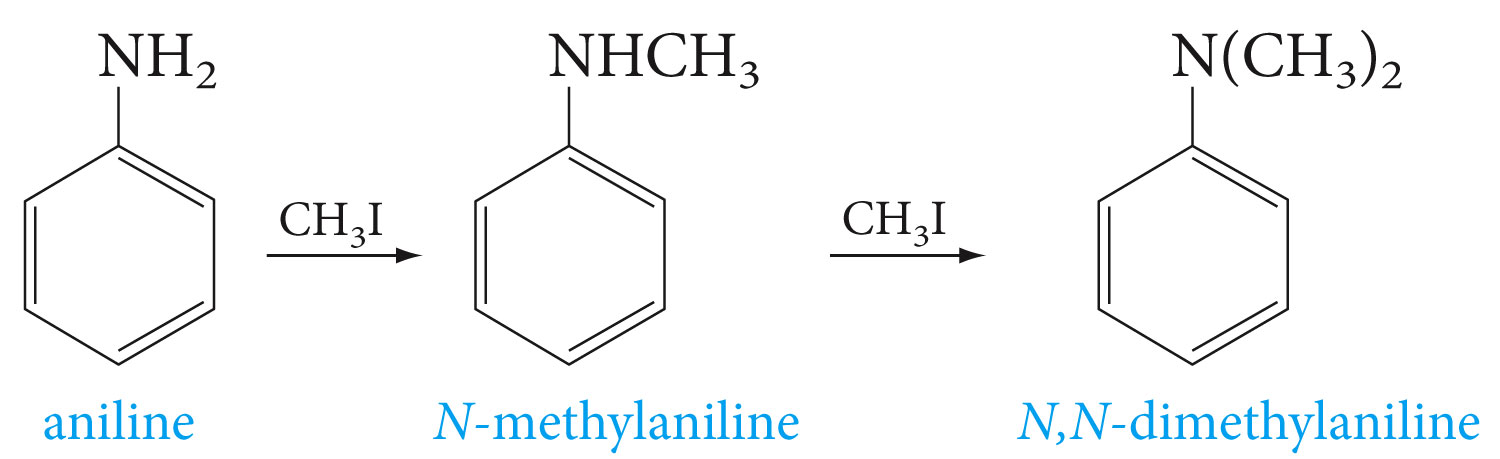 Alkylation may also be intramolecular an example is shown in the synthesis of nicotine
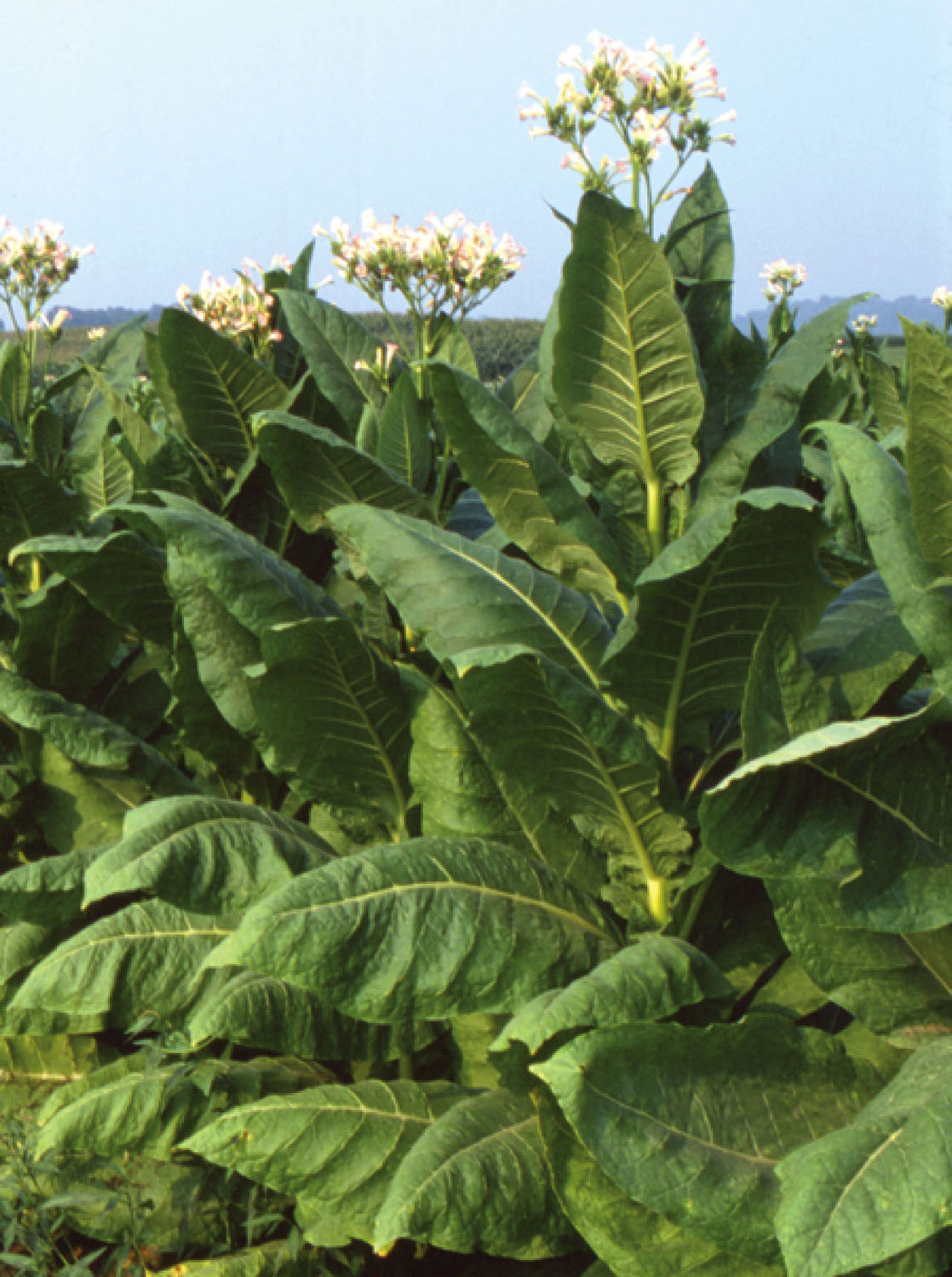 Tobacco plant, a natural source of nicotine
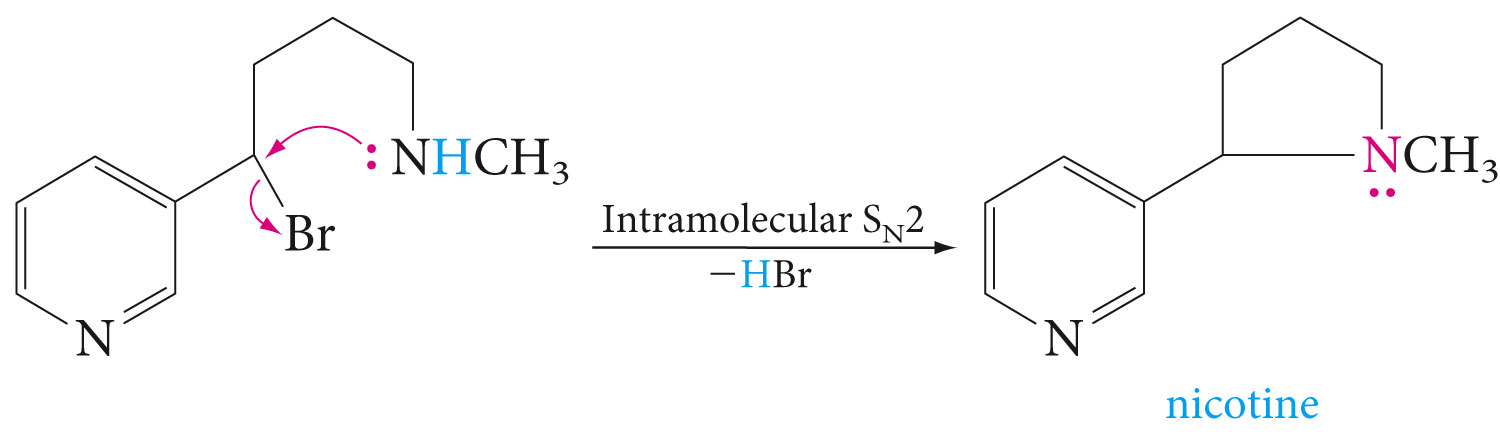 Reduction of the nitrobenzene always yields aniline.
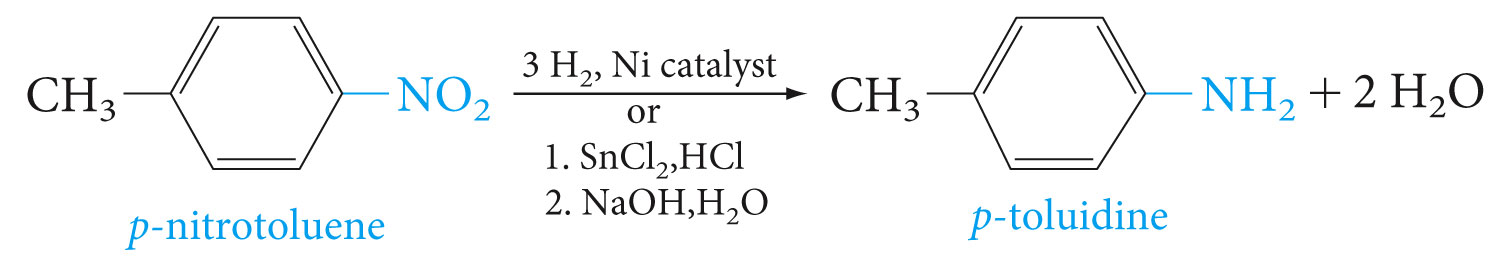 Amides can be reduced to amines with lithium aluminum hydride
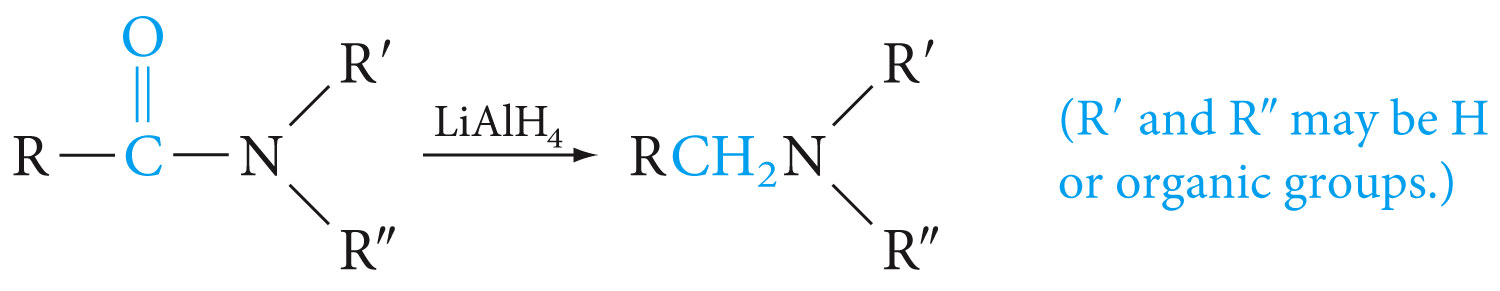 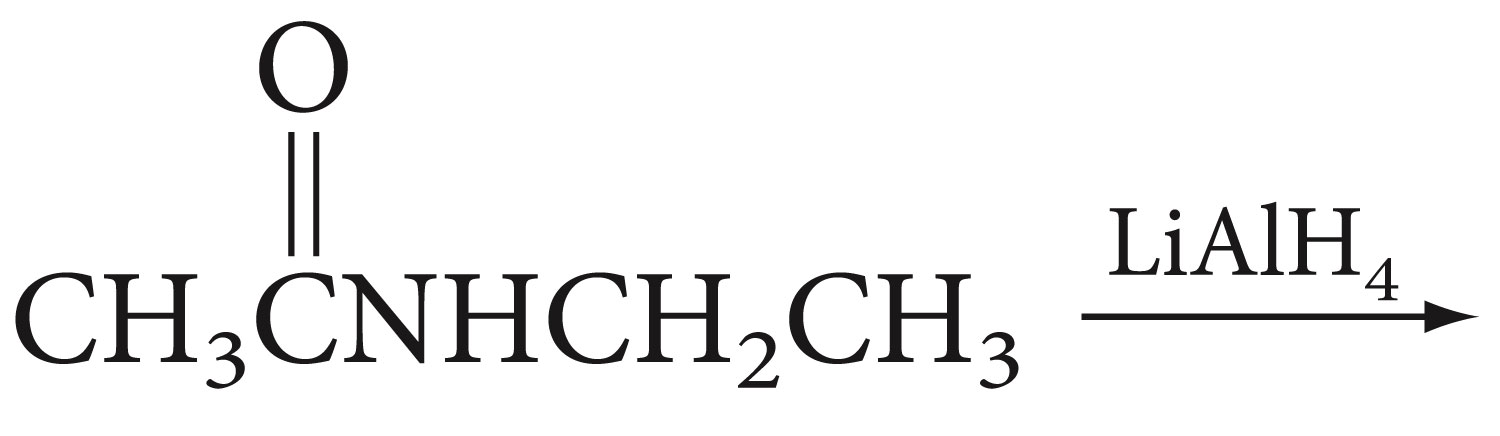 Reduction of nitriles (cyanides) gives primary amines
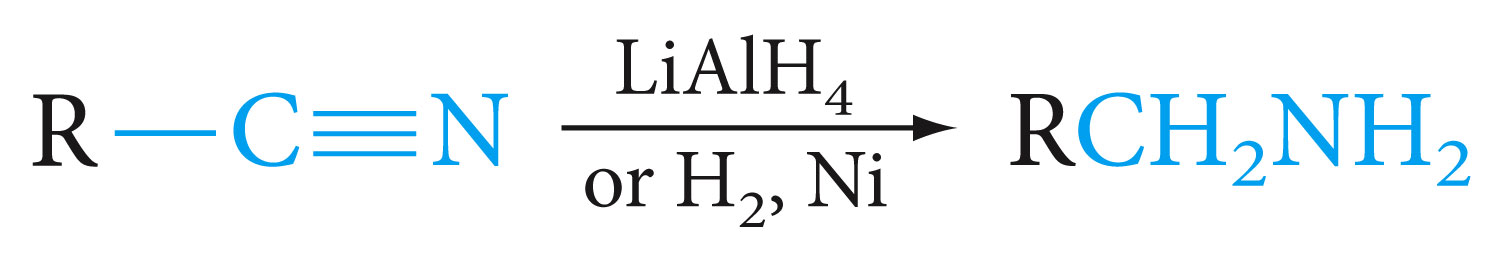 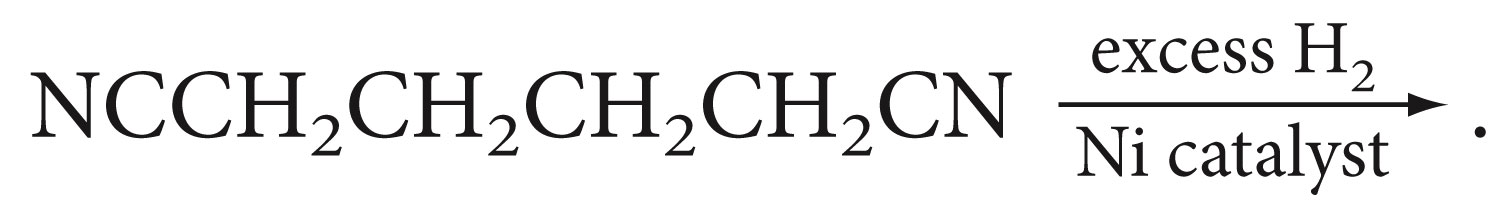 Device a synthesis of the compound on the left from the one on the right
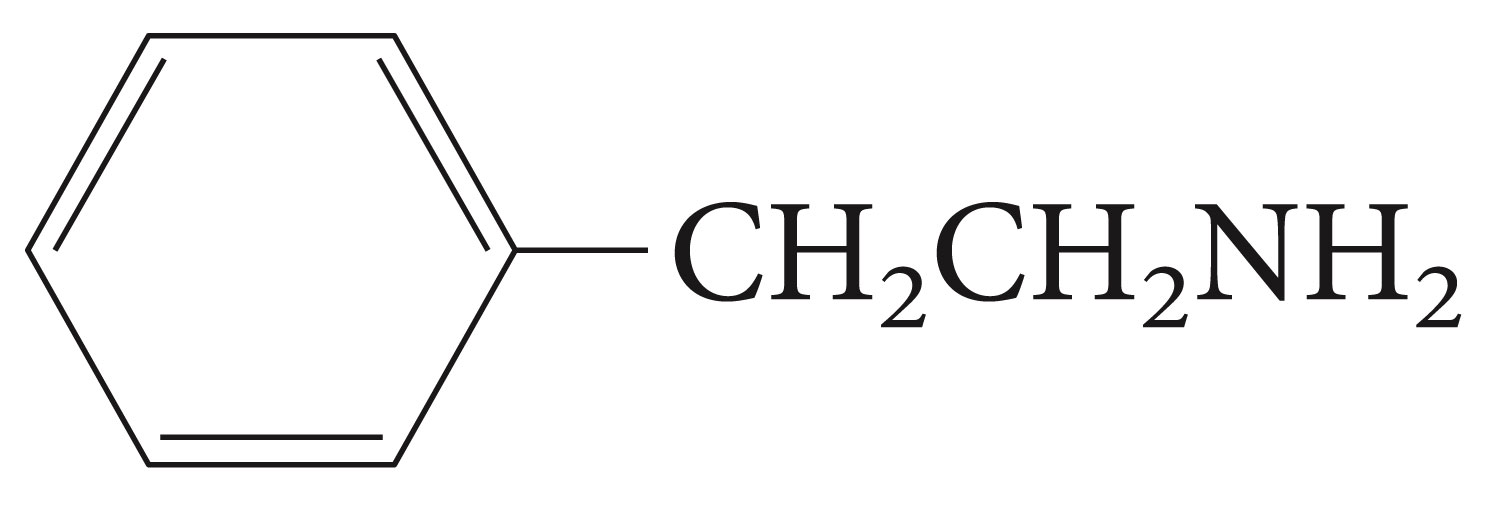 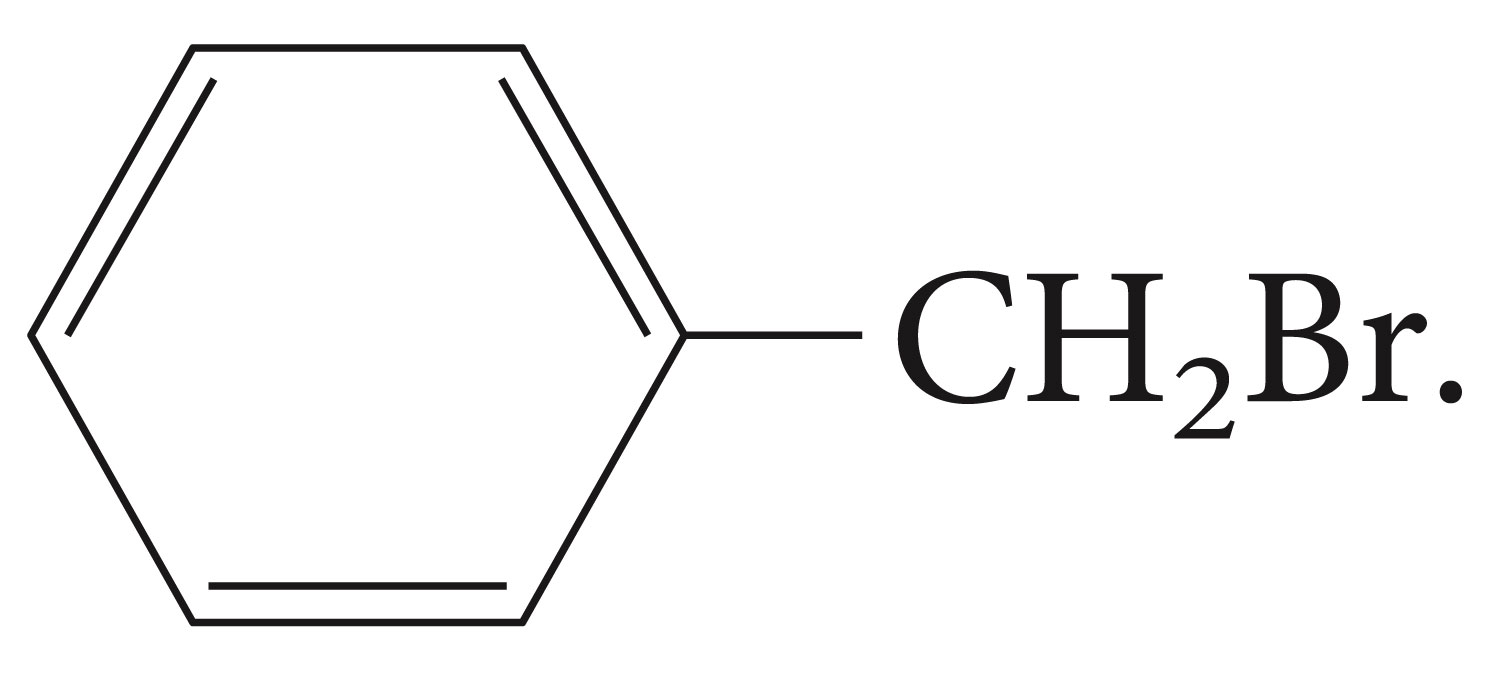 Aldehydes and ketones undergo reductive amination when treated with ammonia, primary amine or secondary amines, to give primary, secondary, or tetiary amines respectively. The commonly used reducing agent for this purpose is metal hydride sodium cyanoborohydride, NaBH3CN.
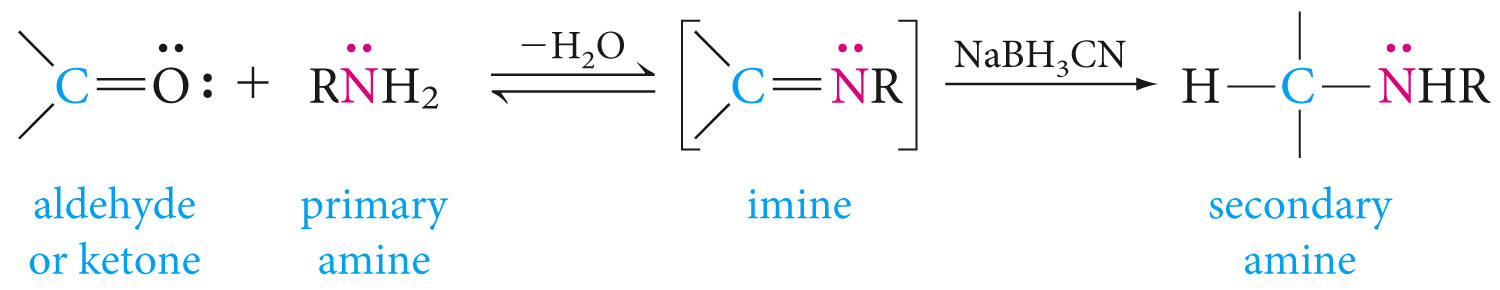 Basicity of Amines
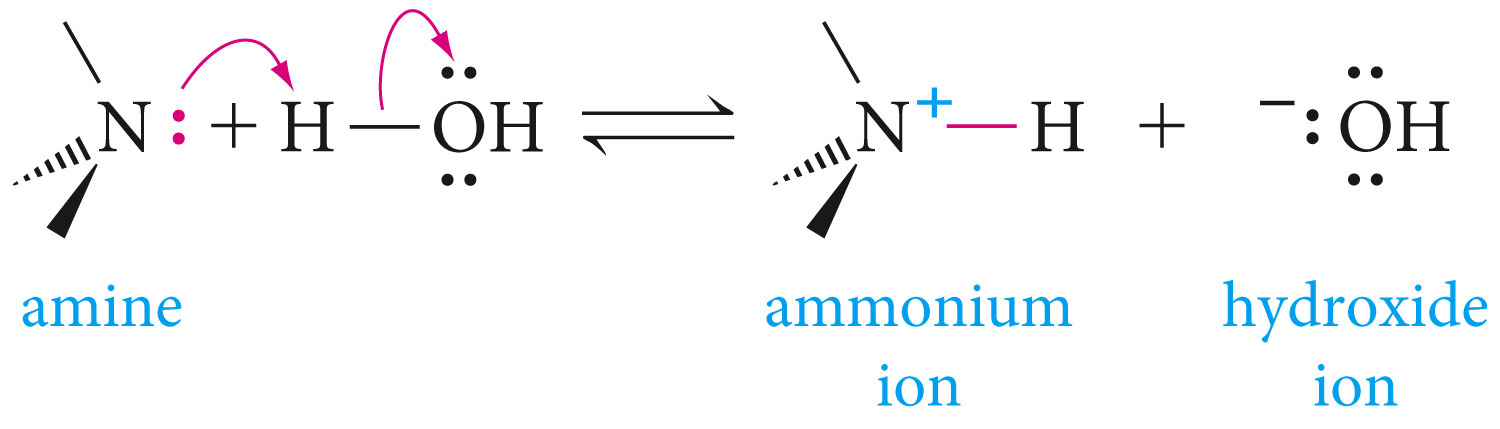 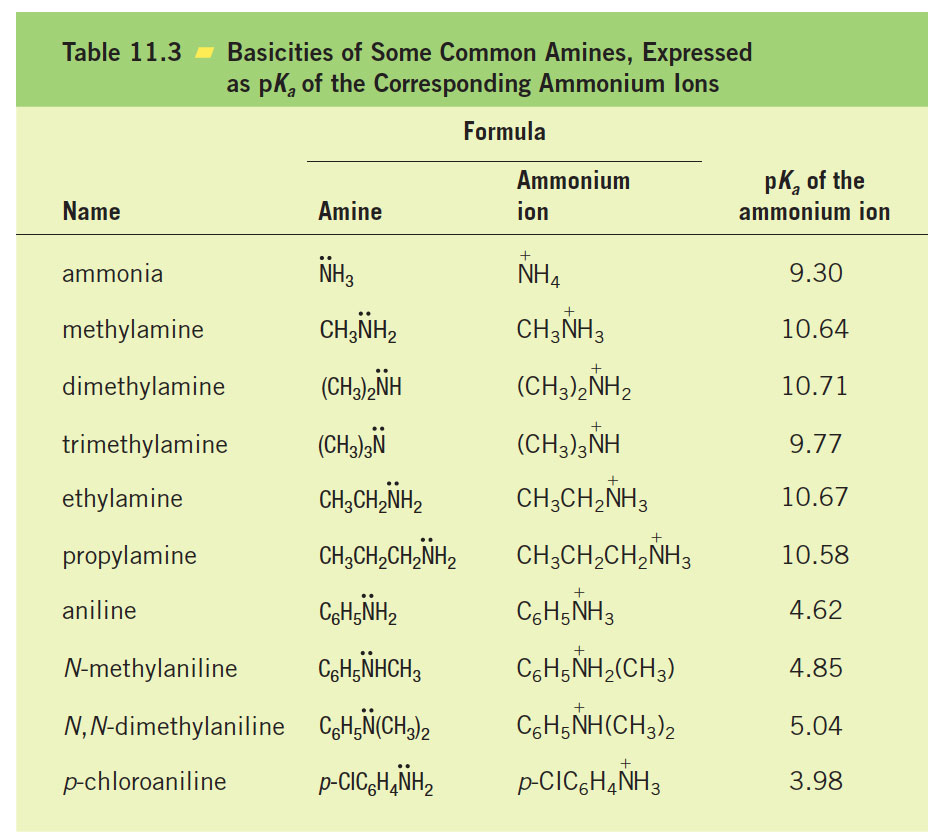 Aromatic amines are weaker bases than aliphatic amines or ammonia. This is mainly due to the resonance delocalization of the unshared electron pair in the aromatic amines.
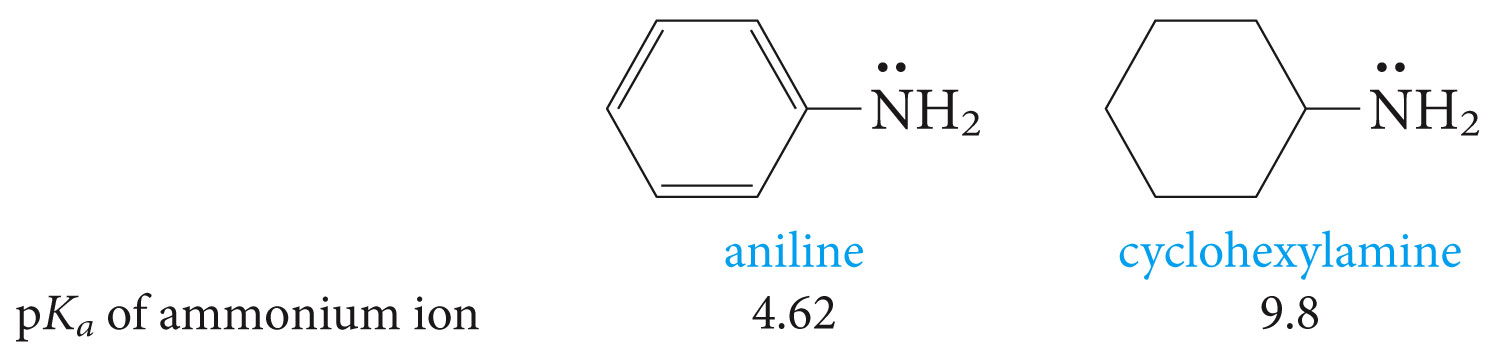 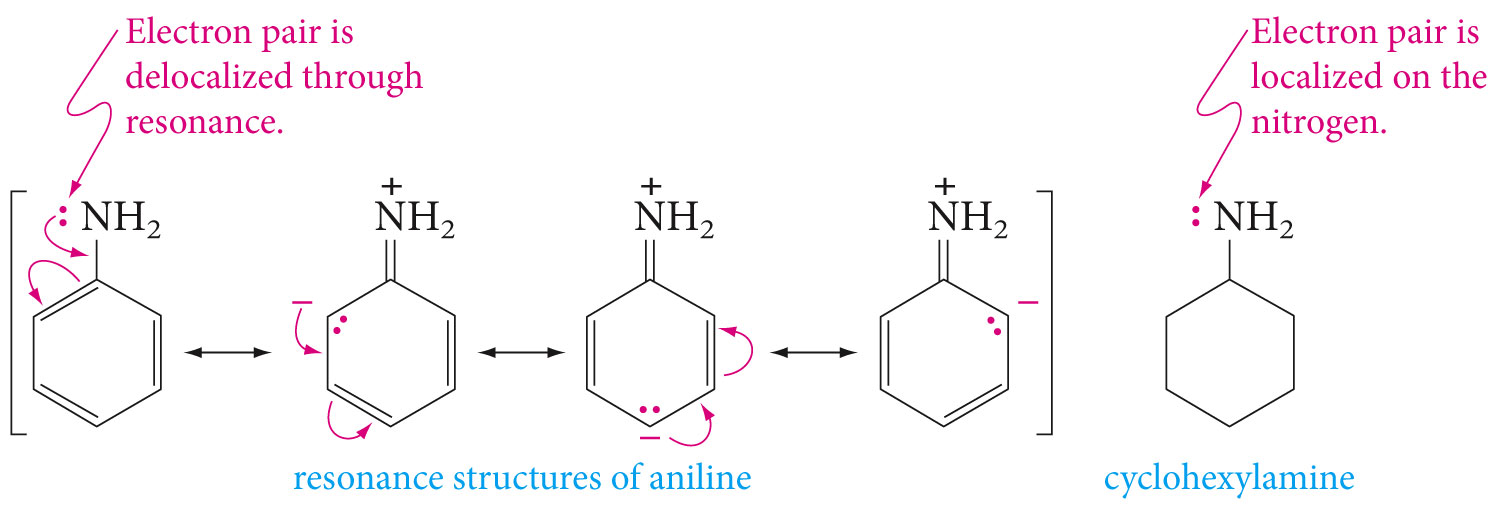 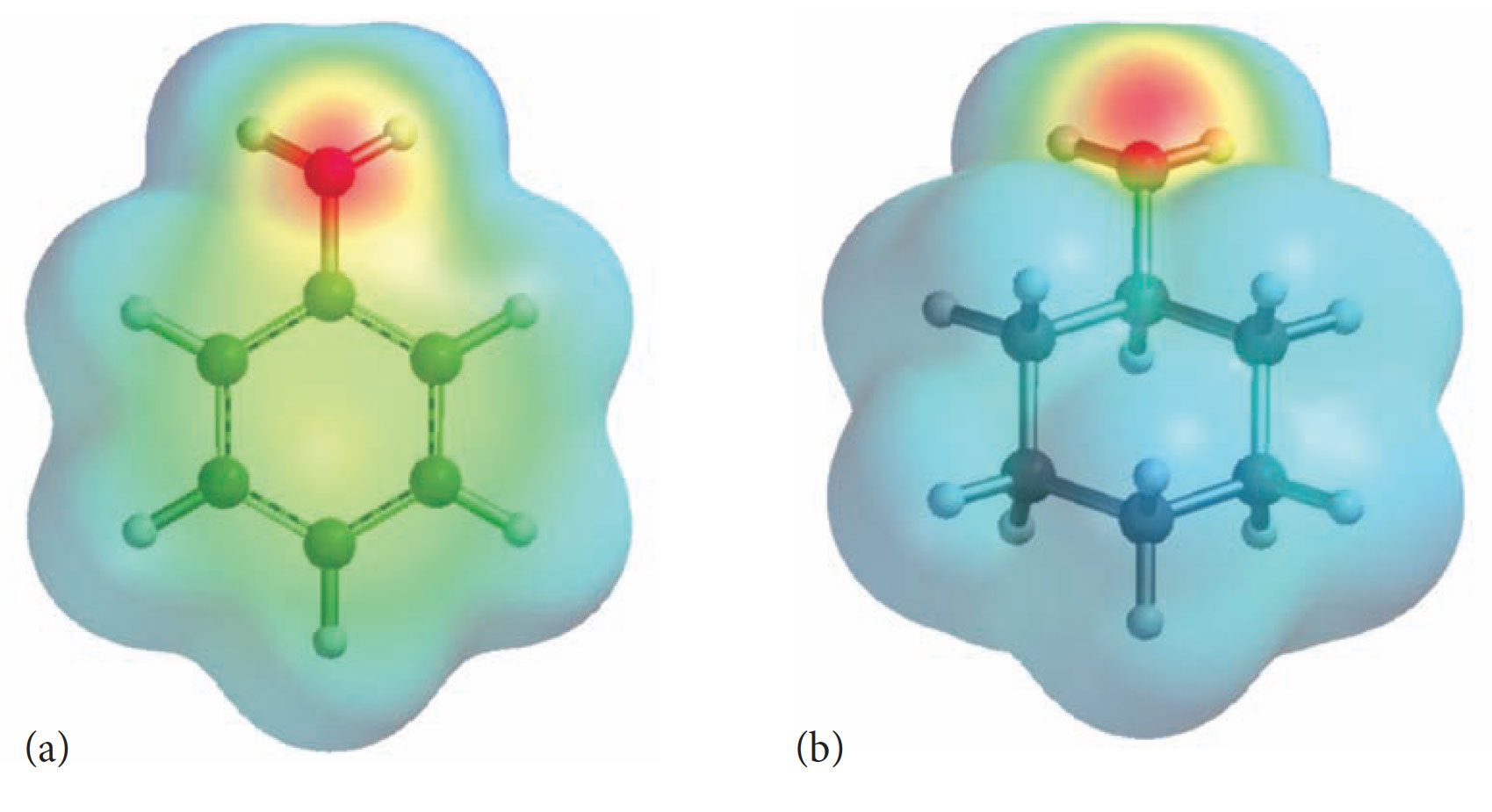 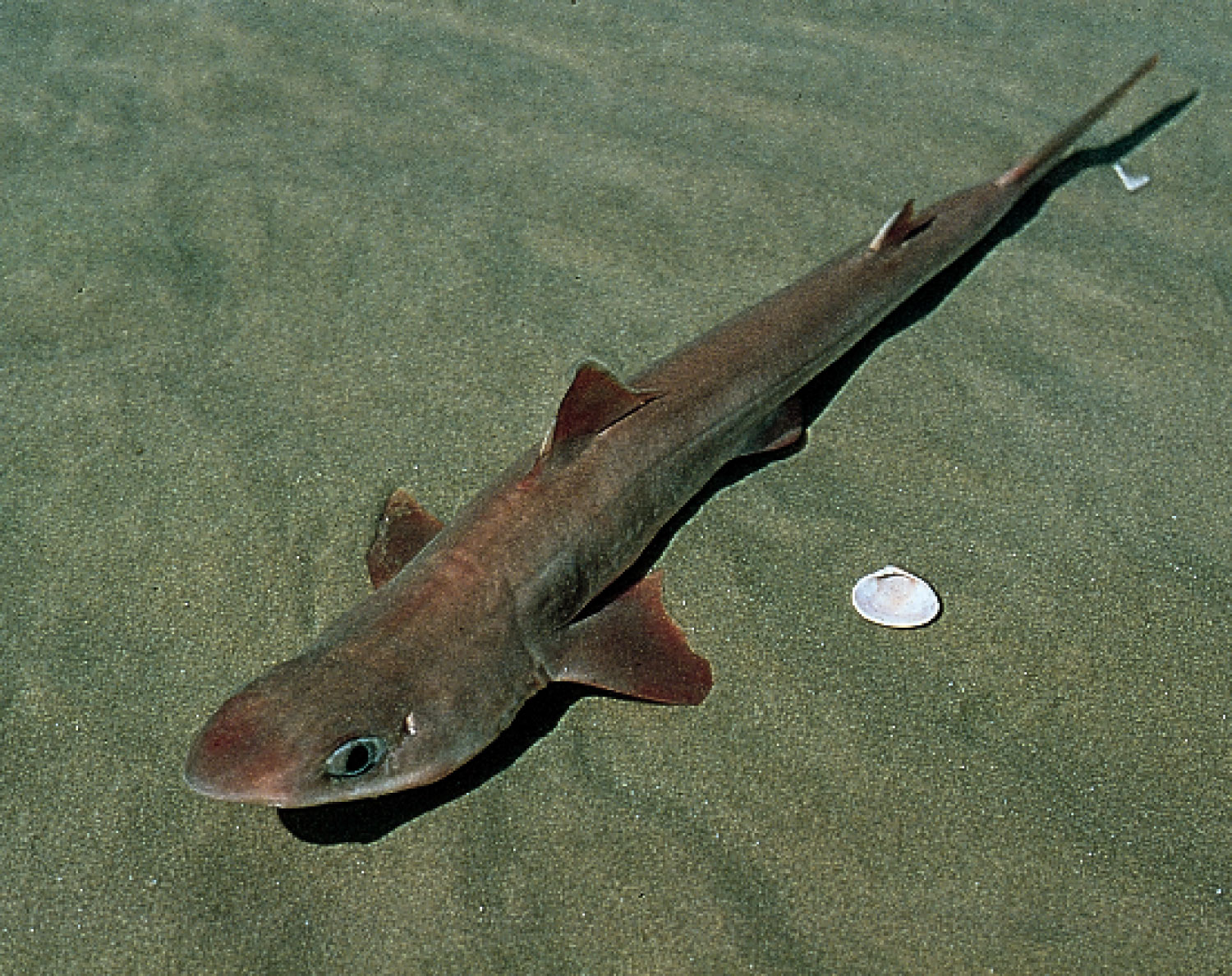 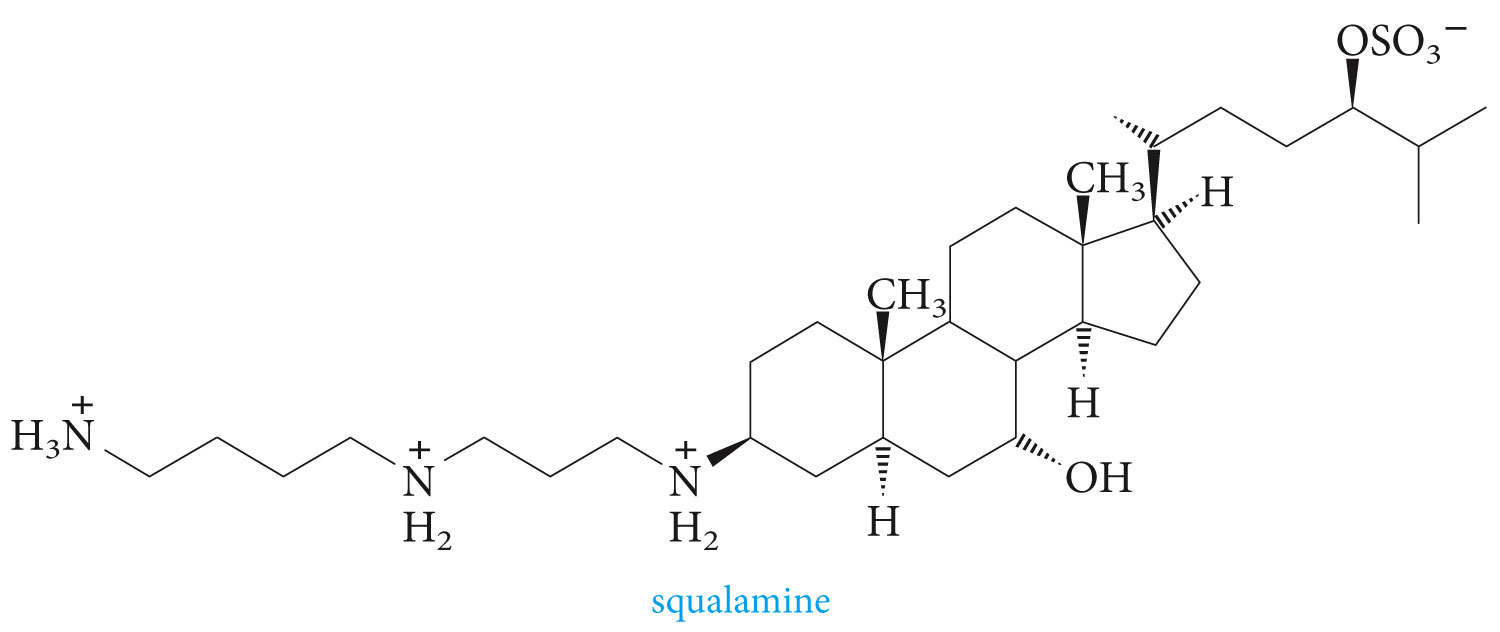 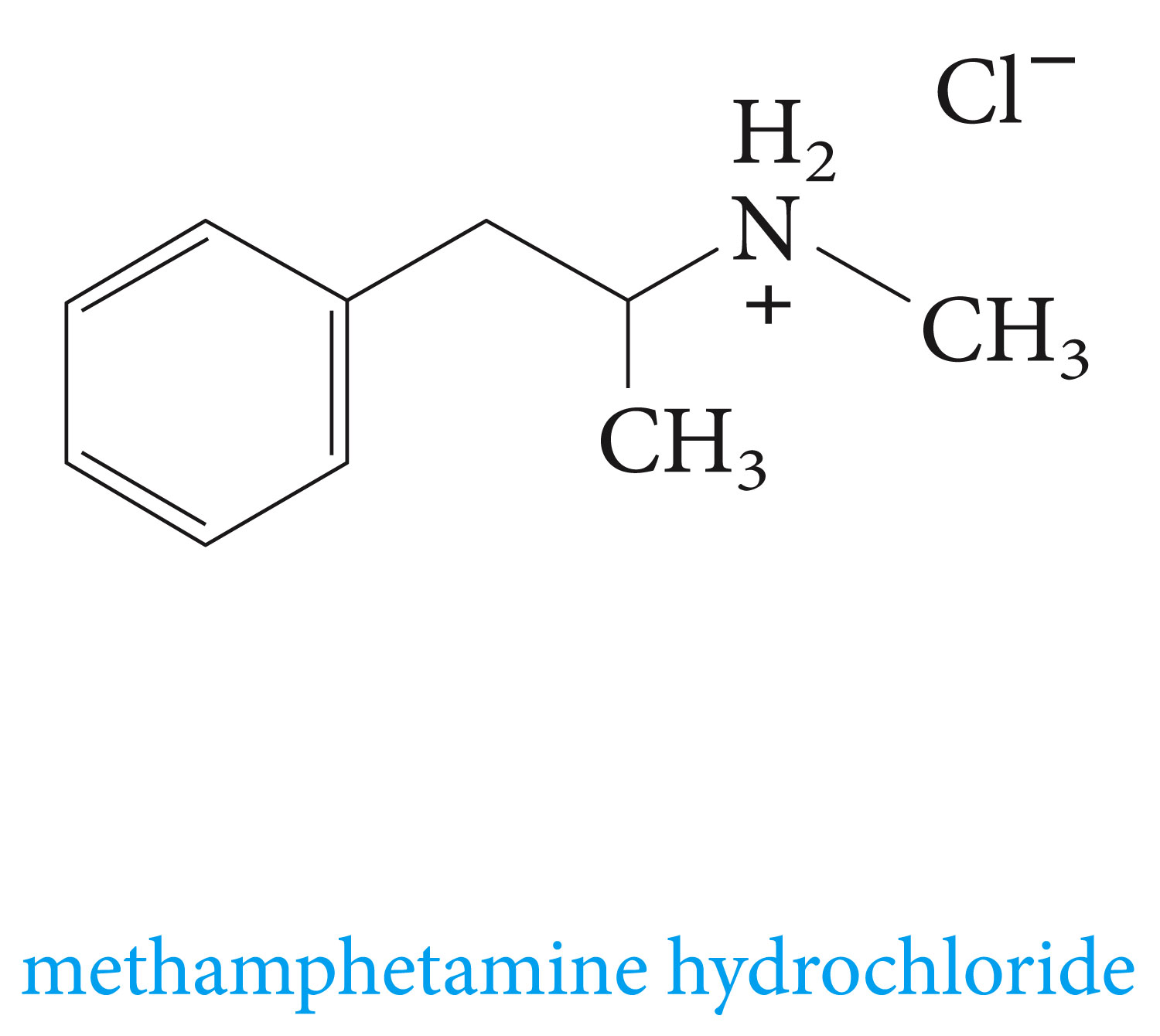 Quaternary Ammonium Compounds
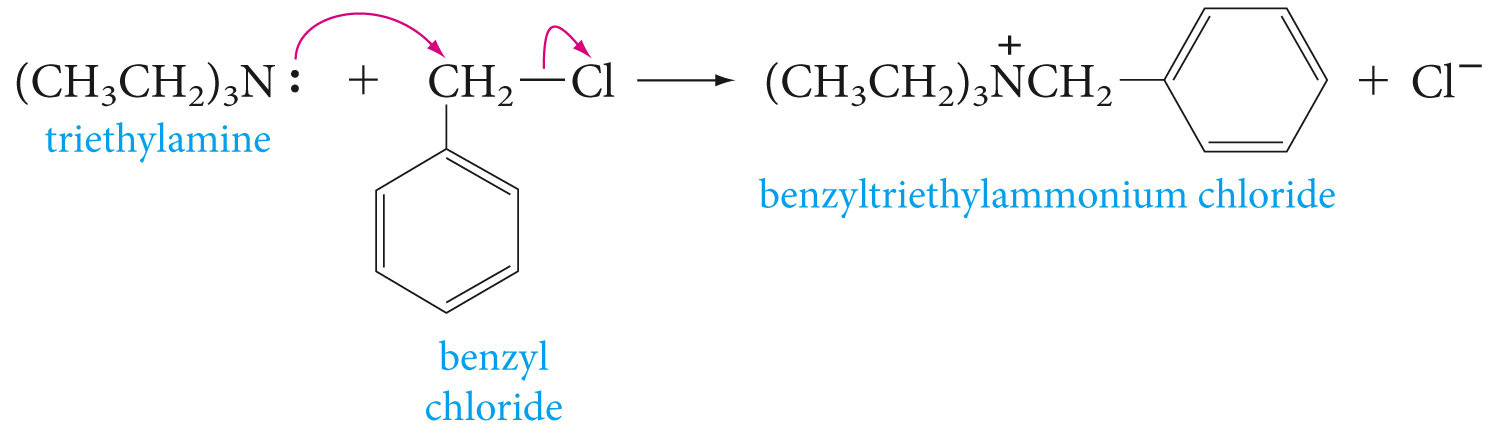 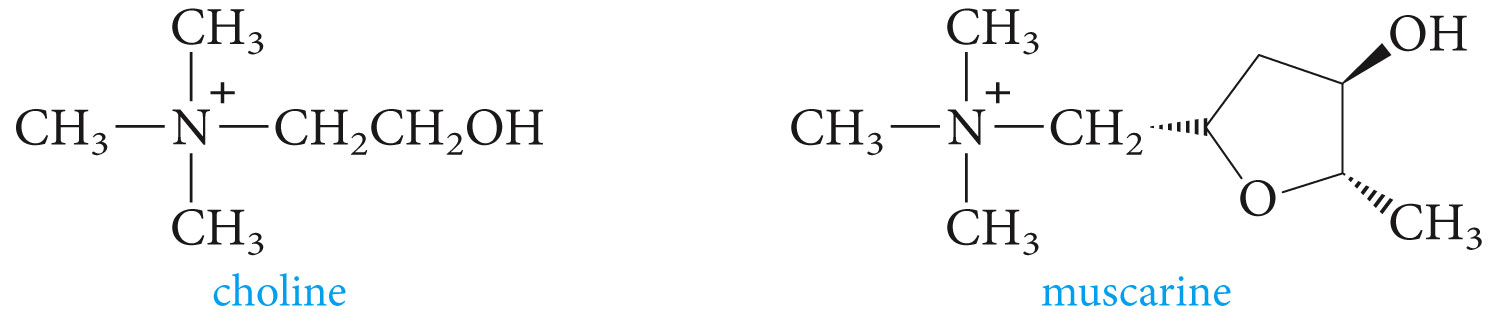 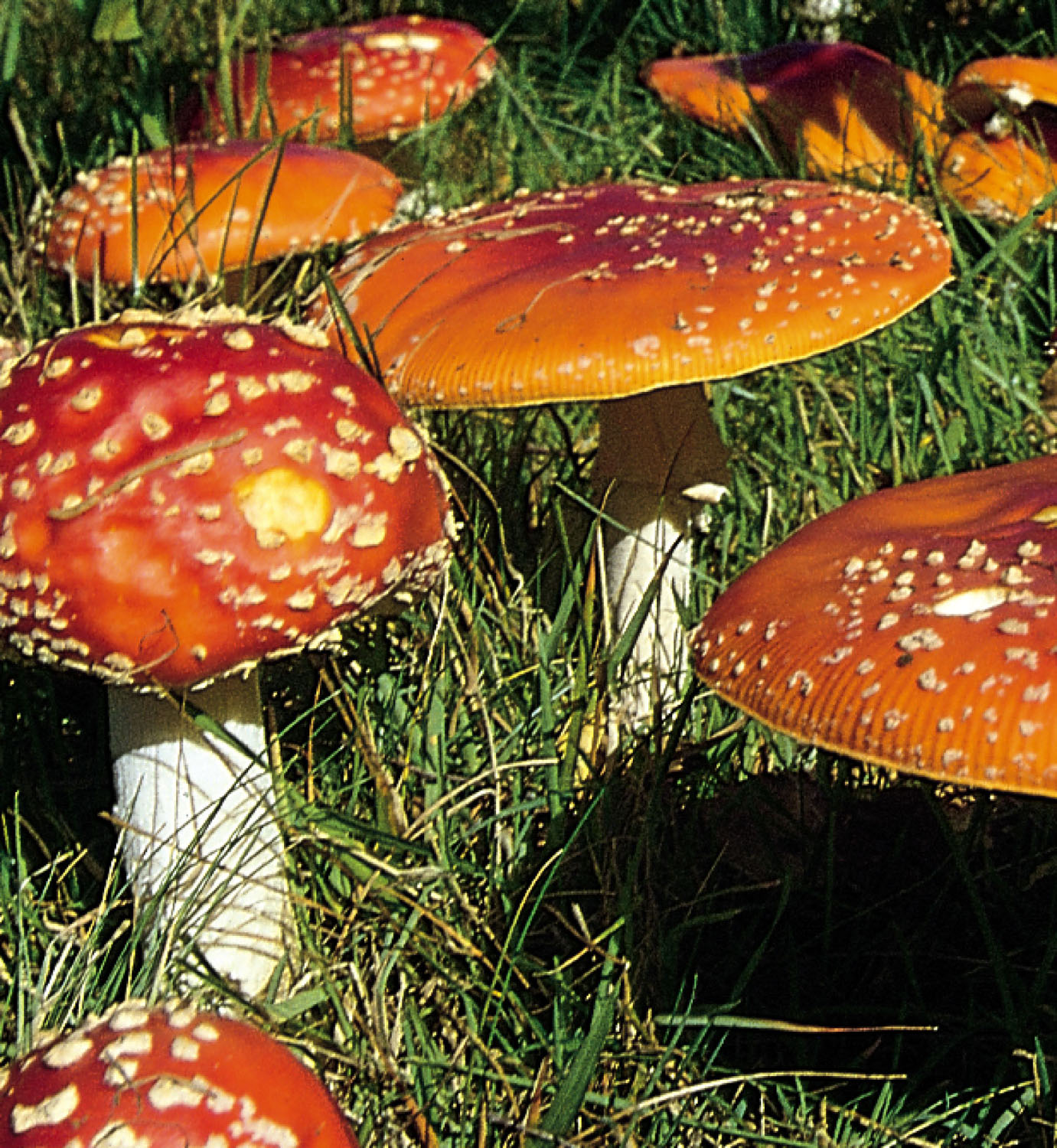 Aromatic Diazonium Compounds
Primary aromatic amines react with nitrous acid at 0 0C to yield aryldiazonium ions. The process is called diazotization
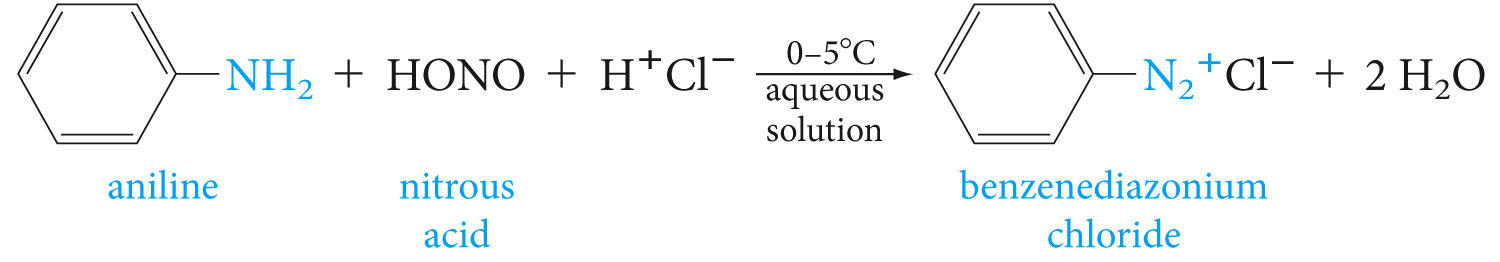 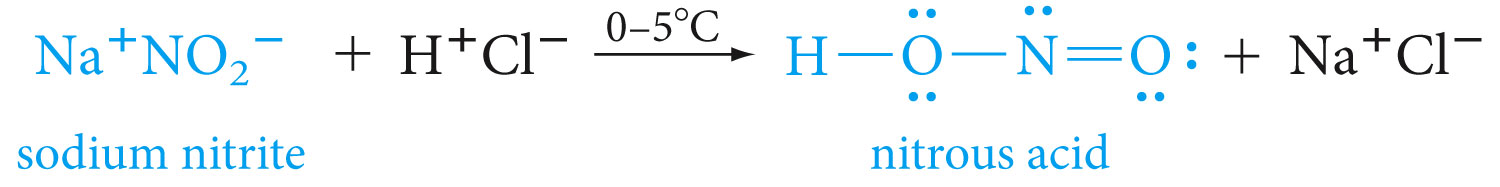 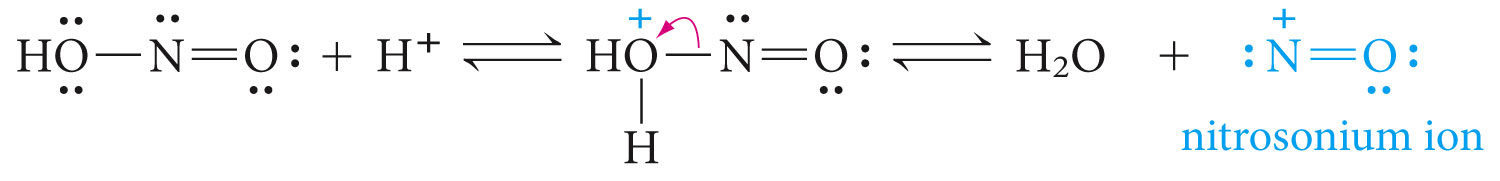 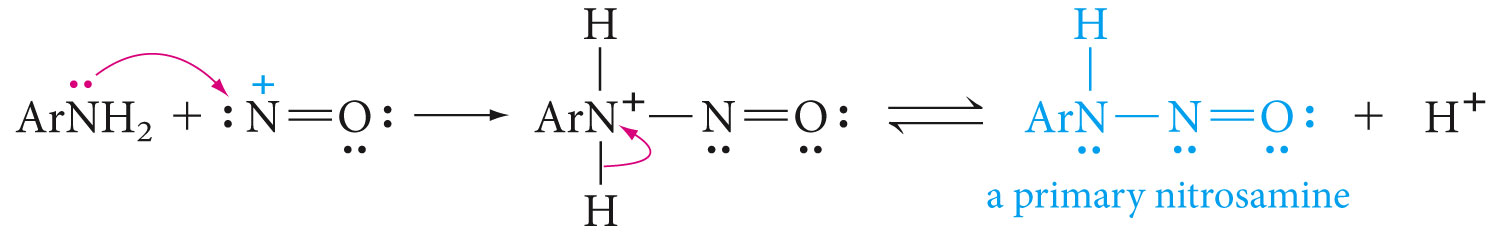 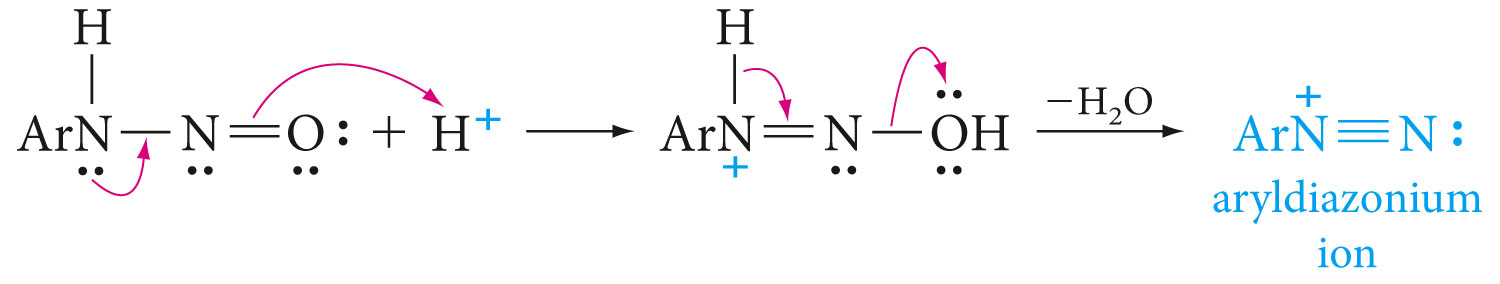 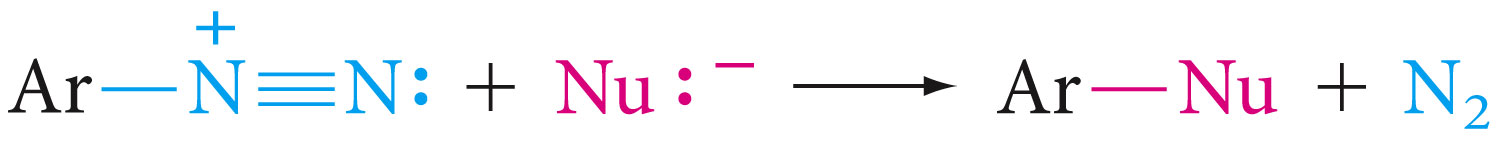 Examples of conversion of diazonio group to other groups
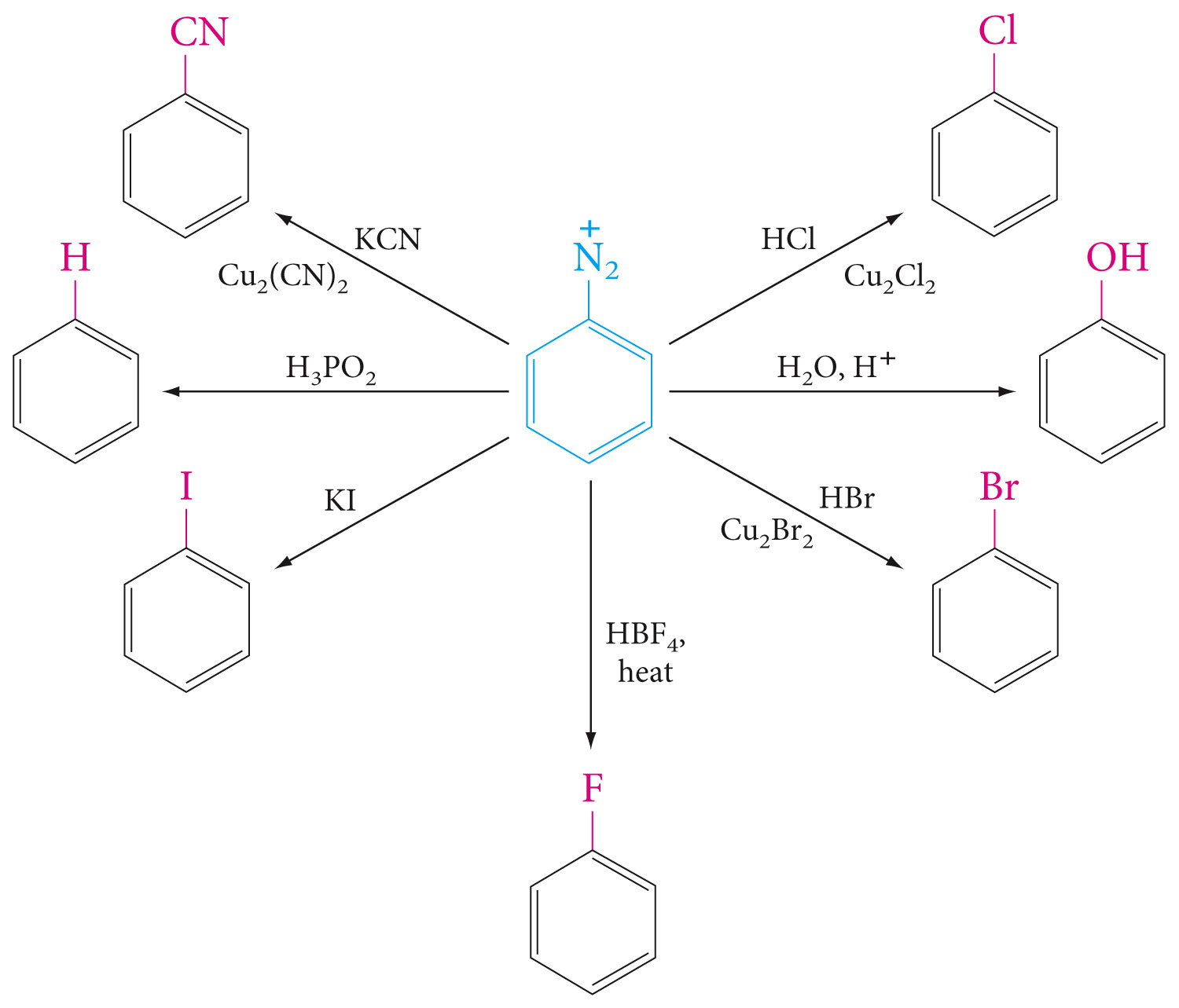 How can one prepare m-dibromobenzene?
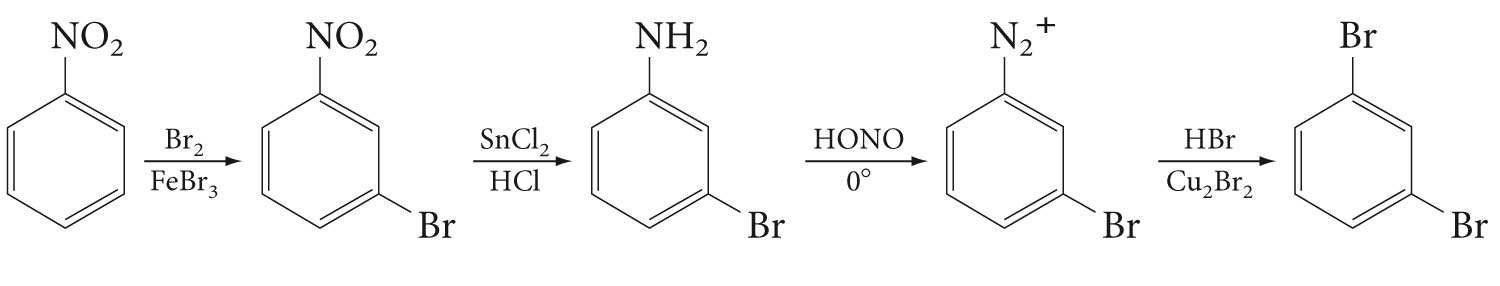 Prepare o-methylbenzoic acid from o-toluidine (o-methylaniline)
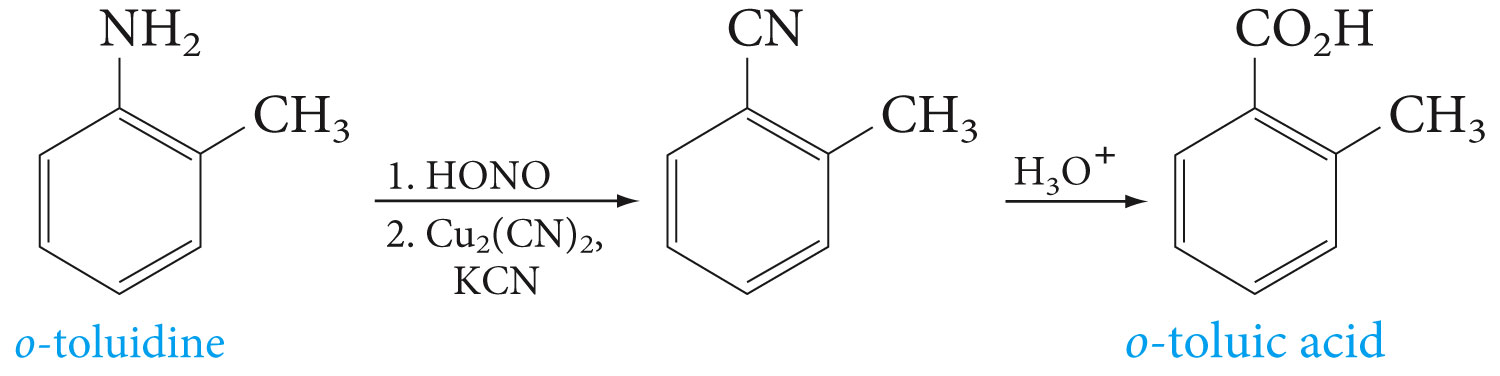 Prepare 1,3,5-tribromobenzene from aniline?
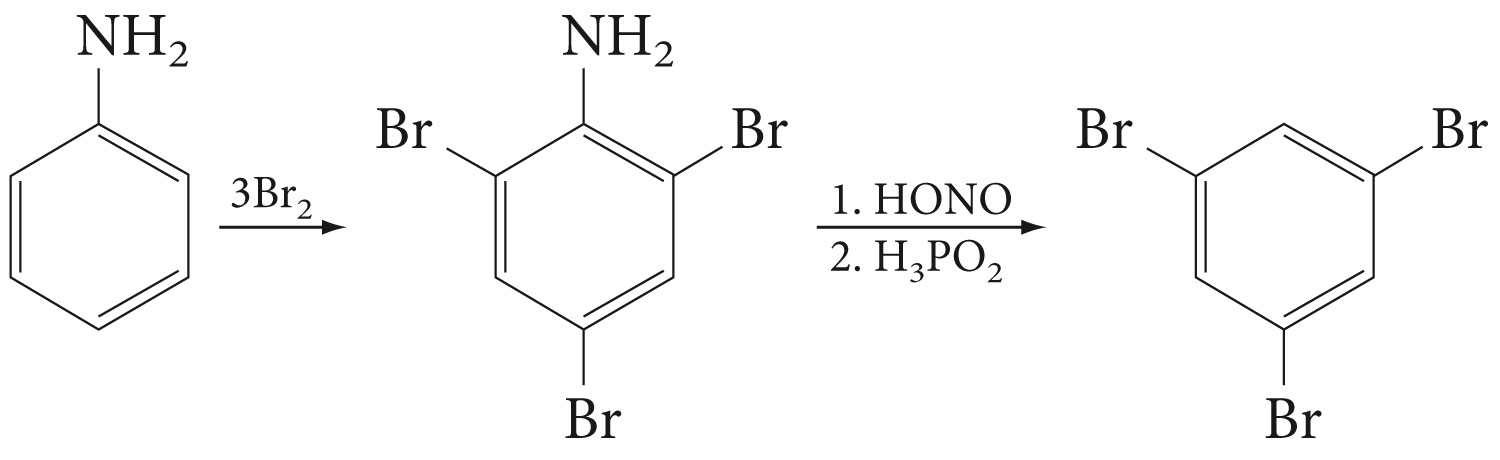 Diazo Coupling; Azo Dyes
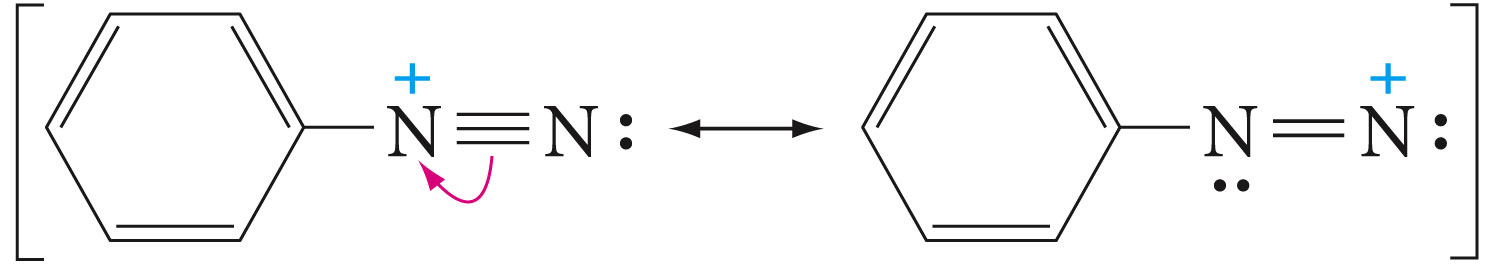 Aryldiazonium ions react with strongly activated aromatic rings like phenols and aryl amine to give azo compounds
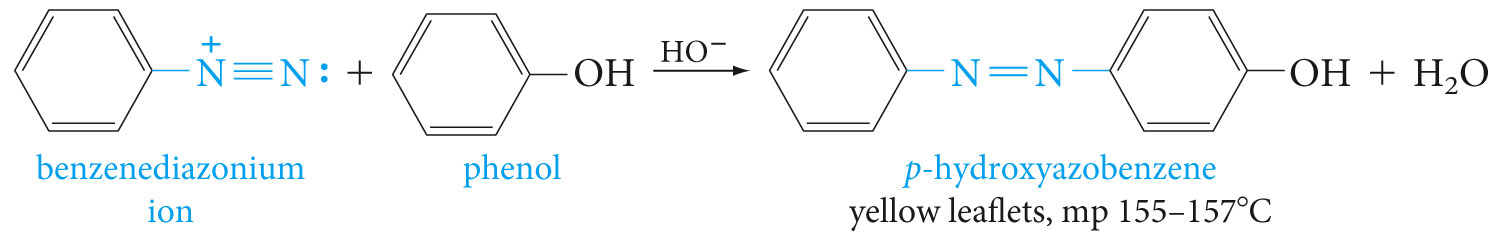 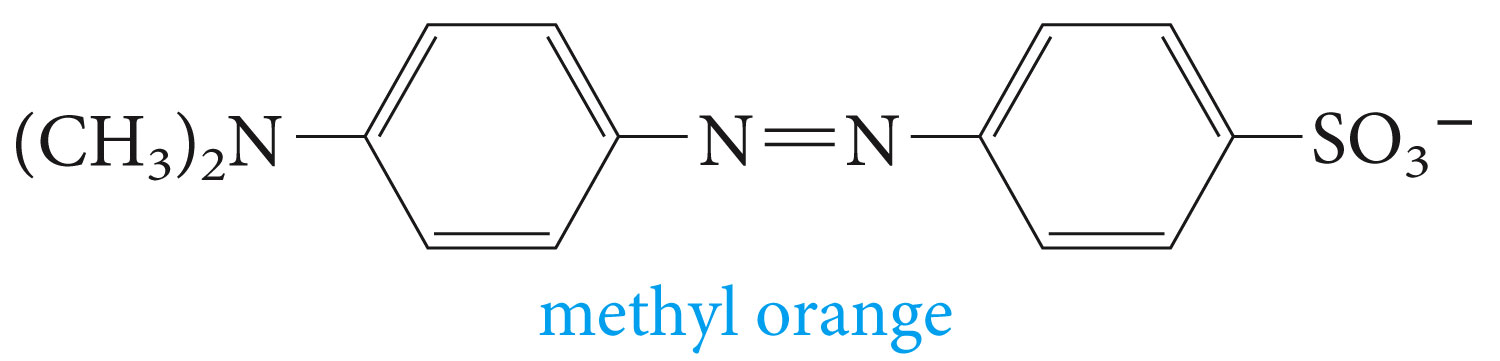 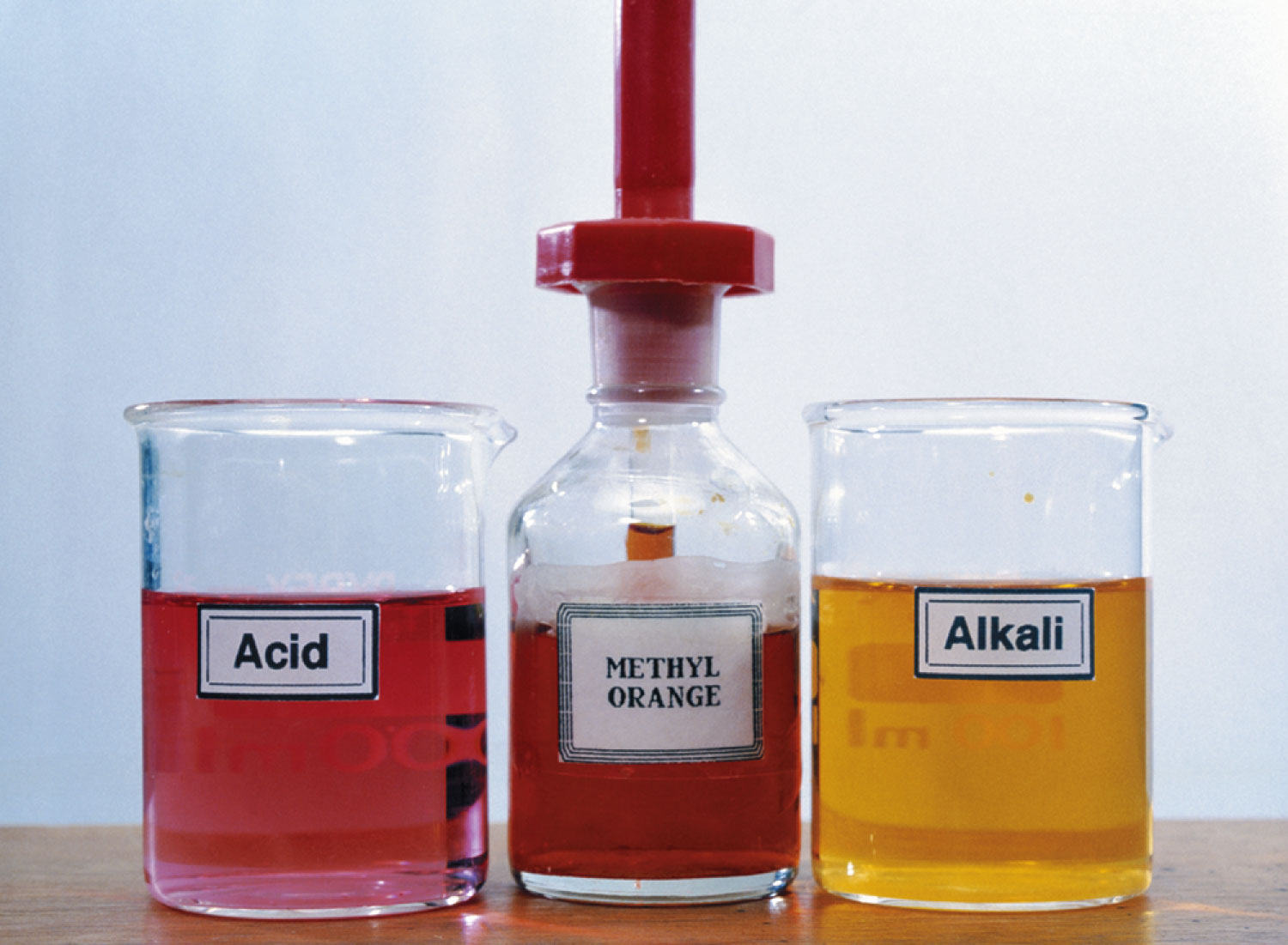